,,Fundusze Europejskie dla przedsiębiorców na rozwój istniejącej działalności”
Strategia Europa 2020 – priorytety:
Trzy główne priorytety: 

Wzrost inteligentny -  zwiększenie roli wiedzy, innowacji, kształcenia i technologii cyfrowych.
Wzrost zrównoważony - bardziej efektywne wykorzystywanie zasobów przy jednoczesnym zwiększeniu konkurencyjności.
Wzrost sprzyjający włączeniu społecznemu -   zwiększenie aktywności zawodowej społeczeństw UE, podnoszenie kwalifikacji obywateli oraz walka z ubóstwem.
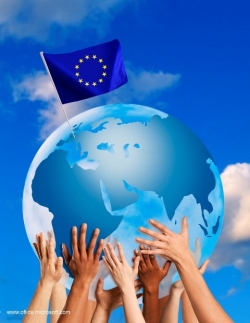 Ramy Prawne na poziomie Unii Europejskiej
Rozporządzenie UE tzw. „Ogólne”  -  wspólne przepisy dotyczące:

Europejskiego Funduszu Rozwoju Regionalnego

Europejskiego Funduszu Społecznego

Funduszu Spójności

Europejskiego Funduszu Rolnego na rzecz Rozwoju Obszarów Wiejskich

Europejskiego Funduszu Morskiego i Rybackiego
Fundusze Strukturalne
Europejskie Fundusze Strukturalne 
i Inwestycyjne (EFSI)
Polityka Spójności
Rozporządzenia UE „szczegółowe”  dotyczące każdego z powyższych funduszy
Akty delegowane i wykonawcze  Komisji Europejskiej
Rozporządzenie „Ogólne” oraz rozporządzenia „szczegółowe” 
zostały przyjęte przez Parlament Europejski i Radę UE 17 grudnia 2013 r.
(wyjątek: rozporządzenie EFMiR przyjęte 15 maja 2014 r.)
Ramy Prawne na poziomie Krajowym
Ustawa o zmianie ustawy o zasadach prowadzenia polityki rozwoju oraz niektórych innych ustaw (tzw. ustawa „pomostowa”)  –  weszła w życie 8 kwietnia 2014 r.
→ określa tryb przygotowania dokumentów niezbędnych do zaprogramowania perspektywy finansowej (przede wszystkim: Umowa Partnerstwa oraz programy służące jej realizacji, Kontrakt Terytorialny)
Ustawa o zasadach realizacji programów w zakresie polityki spójności finansowanych w perspektywie finansowej 2014-2020 (tzw. ustawa „wdrożeniowa”)  –  weszła w życie 13 września 2014 r.
→  uzupełnia i uszczegółowia Rozporządzenia UE
Dokumenty programowe negocjowane z UE
Umowa Partnerstwa - umowa określająca uwarunkowania, cele i kierunki wykorzystania środków pochodzących z budżetu UE, przygotowywana przez państwo członkowskie i zatwierdzana w drodze decyzji przez Komisję Europejską. 

                                          Zatwierdzona przez Komisję Europejską 23 maja 2014 r.
Programy Operacyjne - programy służące realizacji Umowy Partnerstwa, opracowywane przez:

Ministra Infrastruktury i Rozwoju (programy krajowe w ramach Polityki Spójności),

Ministra Rolnictwa i Rozwoju Wsi (programy krajowe w ramach Wspólnej Polityki Rolnej i Wspólnej Polityki Rybołówstwa),

Zarządy Województw (programy regionalne w ramach Polityki Spójności - EFRR i EFS).
Dokumenty Krajowe
Kontrakt Terytorialny - umowa wynegocjowana pomiędzy Rządem a Zarządem Województwa określająca:

   wysokość, sposób i warunki dofinansowania Programu Regionalnego 
     opracowanego przez Zarząd Województwa,

   cele i przedsięwzięcia priorytetowe, które mają istotne znaczenie zarówno 
     dla rozwoju kraju, jak i województwa oraz sposób ich finansowania, 
     koordynacji i realizacji na obszarze województwa.


Zatwierdzony przez Radę Ministrów 24 listopada 2014 r. 
i podpisany ze stroną samorządową 19 grudnia 2014 r.
Dokumenty Regionalne
Strategia Rozwoju Województwa Mazowieckiego 2030. Innowacyjne Mazowsze (SRWM 2030) – strategia wskazująca główne cele rozwoju województwa mazowieckiego do roku 2030*
















Uchwalona przez Sejmik Województwa Mazowieckiego 28 października 2013 r.
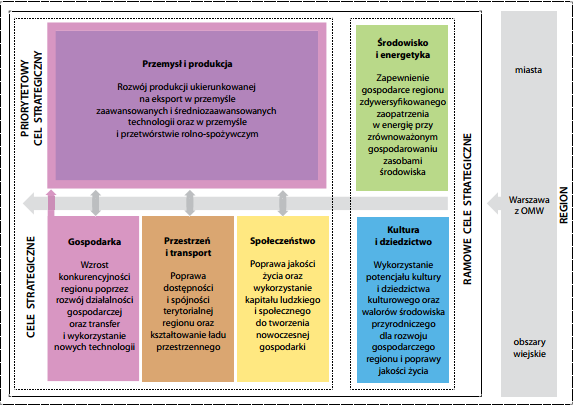 *http://mbpr.pl/user_uploads/image/PRAWE_MENU/STRATEGIA%20ROZWOJU%20WOJEWODZTWA%20MAZOWIECKIEGO%20DO%20ROKU%202030/SRWM_do_2030.pdf
Dokumenty Regionalne
Regionalna Strategia Innowacji dla Mazowsza do 2020 (RIS) – stanowi uszczegółowienie „Strategii rozwoju województwa mazowieckiego do 2030 roku. Innowacyjne Mazowsze” (SRWM) w zakresie działań ukierunkowanych na zwiększanie konkurencyjności                      i innowacyjności regionu*

RIS przyczynia się do realizacji priorytetowego celu strategicznego SRWM:
Rozwój produkcji ukierunkowanej na eksport w przemyśle zaawansowanych                                           i średniozaawansowanych technologii oraz w przemyśle i przetwórstwie rolno-spożywczym,

a także dwóch celów strategicznych: 

Wzrost konkurencyjności regionu poprzez rozwój działalności gospodarczej oraz transfer                      i wykorzystanie nowych technologii; 

Poprawa jakości życia oraz wykorzystanie kapitału ludzkiego i społecznego do tworzenia nowoczesnej gospodarki.


Projekt RIS-u został przyjęty przez Sejmik Województwa Mazowieckiego 
10 lutego 2015 r.
* http://www.ris.mazovia.pl/sites/default/files/2015_02_10_ris_mazovia_2020.pdf
Najważniejsze zasady w Funduszach Europejskich      2014-2020
Koncentracja tematyczna - ograniczenie interwencji do 11 celów tematycznych oraz tzw. „ring fencingi”, czyli minimalne limity środków z Funduszy Europejskich, które państwo członkowskie musi skierować na określone obszary, np. dotyczące badań i innowacyjności, technologii informacyjno-komunikacyjnych, gospodarki niskoemisyjnej, włączenia społecznego.

Komplementarność - wzajemne uzupełnianie się podejmowanych działań prowadzące do realizacji określonego celu (efektywniejsze rozwiązanie problemu i bardziej racjonalne wydatkowanie środków).

Ukierunkowanie na rezultaty - ocena postępów w rzeczowym i finansowym wdrażaniu Programów w 2019 r., ocena osiągnięcia zakładanych celów w 2022 r. 
Wyniki oceny w 2019 r. będą stanowiły podstawę do podziału tzw. rezerwy wykonania. 

Szersze zastosowanie instrumentów finansowych (w tym zwrotnych) - np. pożyczki, kredyty i poręczenia, zwłaszcza w obszarze wsparcia dla przedsiębiorstw.
Najważniejsze zasady w Funduszach Europejskich 2014-2020
Wsparcie Inteligentnych Specjalizacji (IS) – oznacza, że środki publiczne w UE w sposób szczególny kierowane będą na uruchamianie i wykorzystywanie potencjałów tych obszarów czy dziedzin gospodarki, które na danym terenie wyróżniają się na tle innych dziedzin gospodarki dużą zdolnością do dynamicznego rozwoju i ekspansji na rynki zagraniczne. 

Wsparcie IS skierowane będzie głównie na realizację przedsięwzięć innowacyjnych  i prac badawczo-rozwojowych, wzmacniających potencjał wybranej specjalizacji. Wsparcie publiczne dla wybranych IS ma na celu budowanie przewag konkurencyjnych regionów UE w oparciu o specyficzne potencjały ich gospodarek.
REGIONALNE INTELIGENTNE SPECJALIZACJE – OBSZARY WSPARCIA
3.   Nowoczesne usługi dla biznesu

       a.  Wsparcie kapitałowe              i infrastrukturalne
       b.  Zasób wiedzy
       c.  Usprawnianie procesów



4.   Wysoka jakość życia

       a.  Edukacja
       b.  Zdrowie
       c.  Bezpieczeństwo
       d.  Praca
       e.  Czas wolny
Bezpieczna żywność

Produkcja żywności
Dystrybucja
Żywność wysokiej jakości
Minimalizowanie wpływu na środowisko
Bezpieczeństwo odbiorcy

2.  Inteligentne systemy zarządzania

a. Rozwiązania infrastrukturalne
b. Bezpieczeństwo i monitoring
c. Efektywność surowca i energetyczna
Regionalne Inteligentne Specjalizacje (RIS) - Załącznik do uchwały Nr 23/15 Sejmiku Województwa Mazowieckiego z dnia 16 marca 2015 r.
*Regionalne Inteligentne Specjalizacje (RIS) 
- Załącznik do uchwały Nr 23/15 Sejmiku Województwa  Mazowieckiego  z dnia 16 marca 2015 r.
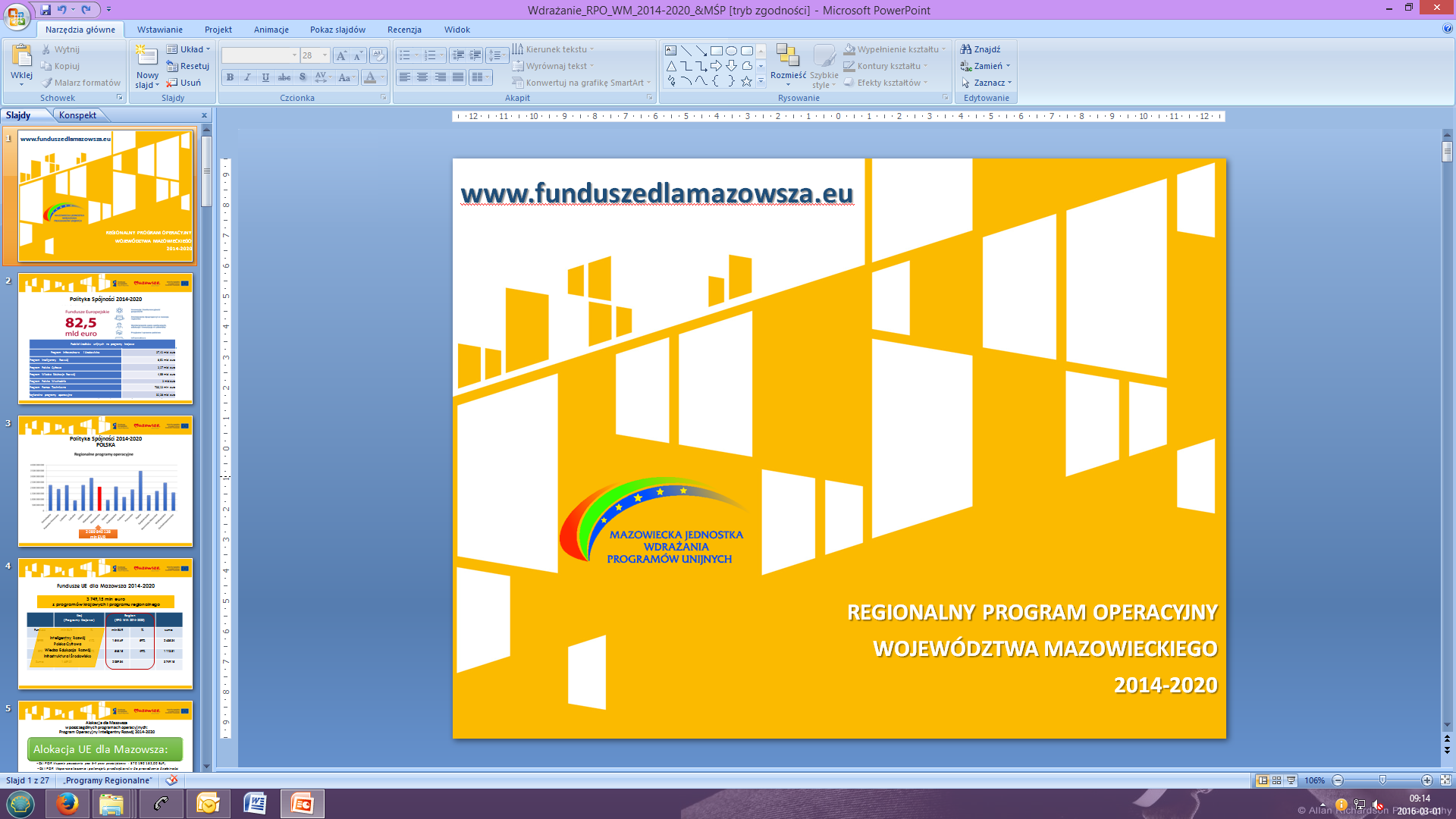 Działania dla przedsiębiorców w ramach RPO WM 2014 -2020:
OP I - Wykorzystanie działalności badawczo-rozwojowej w gospodarce 278 217 130  € (EFRR)OP II - Wzrost e-potencjału Mazowsza 153 599 843  € (EFRR)OP III - Rozwój potencjału innowacyjnego i przedsiębiorczości 213 369 786 € (EFRR)OP IV - Przejście na gospodarkę niskoemisyjną 324 359 153 € (EFRR)OP V - Gospodarka przyjazna środowisku 91 442 566  € (EFRR) OP VI - Jakość życia 116 411 947 € (EFRR)OP VII - Rozwój regionalnego systemu transportowego 367 285 892 € (EFRR)OP VIII - Rozwój rynku pracy 137 885 055 € (EFS)OP IX - Wspieranie włączenia społecznego i walka z ubóstwem 172 375 061 € (EFS)OP X - Edukacja dla rozwoju regionu 161 901 986 € (EFS )OP XI – Pomoc techniczna
Podział alokacji dla Mazowsza Kraj/Region w poszczególnych programach operacyjnych
Oś Priorytetowa I
Wykorzystanie działalności badawczo-rozwojowej w gospodarce
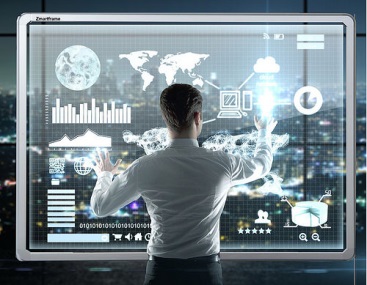 Oś Priorytetowa IWykorzystanie działalności badawczo-rozwojowej w gospodarce
Cel Tematyczny: Wzmacnianie badań naukowych, rozwoju technologicznego i innowacji 

DZIAŁANIE 1.2 Działalność badawczo - rozwojowa przedsiębiorstw

Istotnym problemem gospodarki województwa mazowieckiego jest ograniczony zakres podejmowania przez przedsiębiorstwa prac badawczo-rozwojowych prowadzących do wdrażania innowacji i w konsekwencji niewielkie nakłady prywatne na B+R. Dotyczy to zarówno prac B+R prowadzonych samodzielnie przez przedsiębiorstwa, jak i podejmowania współpracy z instytucjami naukowymi, bądź wdrożenia wyników badań opracowanych przez instytucje naukowe. 

Wsparcie w ramach działania ma na celu zwiększenie liczby przedsiębiorstw podejmujących działania badawczo-rozwojowe, prowadzące do powstania innowacji oraz zwiększenie ich zakresu i intensywności poprzez dostęp do finansowania: 
- realizacji projektów badawczo-rozwojowych przedsiębiorstw, 
- pozwalającego na tworzenie lub rozwój zaplecza infrastrukturalnego B+R przedsiębiorstw, 
- nawiązania i wzmocnienia współpracy z instytucjami naukowymi w ramach realizacji małych projektów badawczych. 

Wsparciem zostaną objęte również działania wzmacniające procesy kooperacji przedsiębiorstw i sektora nauki prowadzące do zwiększenia współpracy, poznania potrzeb i wspólnego definiowania priorytetowych kierunków badawczych skutkujących wynikami badań, które mają zastosowanie w gospodarce.
Preferowane będą: 

projekty zgodne z celami RIS w zakresie kooperacji, tj. przewidujące współpracę z innymi podmiotami, w szczególności z przedsiębiorstwami i instytucjami naukowymi; 
projekty zgodne z założeniami polityki klastrowej zawartej w RIS; 
projekty realizowane w partnerstwie, oparte na współpracy przedsiębiorstw oraz jednostek naukowych i/lub wzmacniające współpracę sieciową; 
w przypadku projektów realizowanych przez duże przedsiębiorstwa - projekty podejmowane wspólnie z MŚP lub przewidujące współpracę z MŚP, NGO i instytucjami badawczymi; 
w przypadku projektów infrastrukturalnych - projekty powiązane z realizowanymi pracami B+R; 
projekty promujące niskoemisyjność, oszczędność energii i efektywne wykorzystanie zasobów naturalnych; 
projekty promujące staże dla studentów i pracowników naukowych w przedsiębiorstwach.
Zestawienie głównych grup beneficjentów: 
przedsiębiorstwa; 
powiązania kooperacyjne; 
Samorząd Województwa Mazowieckiego, w tym w partnerstwie z: 
instytucjami otoczenia biznesu; 
jednostkami naukowymi. 

Zestawienie głównych grup docelowych: 
 przedsiębiorstwa; 
 osoby i instytucje z województwa mazowieckiego.

Kierunkowe kryteria: 
projekty zgodne ze strategią na rzecz inteligentnej specjalizacji regionu, włącznie z procesem            eksperymentowania; 
projekty, które bez wsparcia środkami publicznymi nie mogłyby osiągnąć zakładanych celów; 
projekty charakteryzujące się utrzymaniem pozytywnych efektów inwestycji w przyszłości.
Oś Priorytetowa III
Rozwój potencjału innowacyjnego i przedsiębiorczości
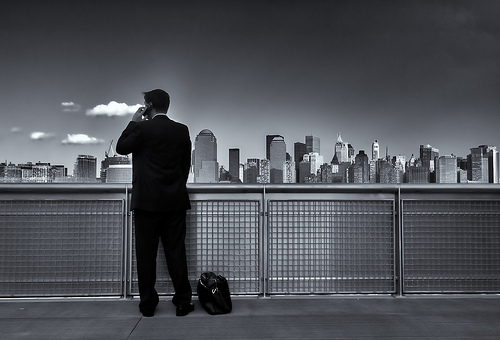 Oś Priorytetowa IIIRozwój potencjału innowacyjnego i przedsiębiorczości
Cel Tematyczny: Wzmacnianie konkurencyjności małych i średnich przedsiębiorstw (MŚP)
DZIAŁANIE 3.2 Internacjonalizacja MŚP
Poddziałanie 3.2.2 Internacjonalizacja przedsiębiorstw

W województwie mazowieckim utrzymuje się stała ponad dwukrotna przewaga importu nad eksportem. Do jednego z najważniejszych kierunków działań, które ma na celu podniesienie konkurencyjności przemysłu w regionie oraz zwiększenia potencjału eksportowego Mazowsza możemy zaliczyć umiędzynarodowienie gospodarcze. 
Wsparcie w ramach Działania 3.2 ukierunkowane będzie na wzrost internacjonalizacji przedsiębiorstw oraz promocję gospodarczą regionu. 
Współpraca międzynarodowa i realizowanie kontraktów zagranicznych działa stymulująco na poziom innowacyjności przedsiębiorstw, a relacje nawiązywane z podmiotami pochodzącymi z innych krajów sprzyjają rozwijaniu kultury organizacyjnej i technologicznej, stanowiąc odpowiednie środowisko do powstawania i wdrażania innowacji. 
Umiędzynarodowienie firm stwarza możliwość lepszego dostępu do klientów, dostawców oraz nowoczesnych technologii. Wytwarza również ścieżkę do osiągania lepszych wyników, długoterminowego zrównoważonego rozwoju oraz przyczynia się do wyższej konkurencyjności przedsiębiorstw.
DZIAŁANIE 3.2.2 Internacjonalizacja przedsiębiorstw
Kierunkowe kryteria: 
projekty oparte na strategii biznesowej, identyfikującej działania mające na celu skuteczną internacjonalizację przedsiębiorstw; 
projekty wykazujące znaczącą poprawę w zakresie zwiększenia wysokości eksportu; 
projekty dostosowujące formy wsparcia do indywidualnych potrzeb przedsiębiorstwa. 

Preferowane będą: 
projekty ukierunkowane na wspieranie obszarów gospodarczych o największym potencjale rozwoju, zgodne z inteligentną specjalizacją regionu; 
projekty realizowane w partnerstwie, oparte na współpracy przedsiębiorstw oraz jednostek sfery B+R i/lub wzmacniające współpracę sieciową; 
projekty przyczyniające się do powstawania miejsc pracy; 
projekty angażujące kapitał prywatny.
Zestawienie głównych grup beneficjentów: 
MŚP; 
jednostki naukowe; 
spółki celowe; 
powiązania kooperacyjne; 
JST, ich związki i stowarzyszenia; 
organizacje pozarządowe; 
samorząd gospodarczy. 

Zestawienie głównych grup docelowych: 
MŚP
Oś Priorytetowa IIIRozwój potencjału innowacyjnego i przedsiębiorczości
Cel Tematyczny: Wzmacnianie konkurencyjności małych i średnich przedsiębiorstw (MŚP)
DZIAŁANIE 3.3 Innowacje w MŚP

Zwiększone zastosowanie innowacji w przedsiębiorstwach sektora MŚP 
Interwencja w ramach Działania 3.3 skierowana będzie na wzmocnienie potencjału sektora MŚP na Mazowszu, przede wszystkim w zakresie wprowadzania na rynek nowych produktów lub usług oraz wdrażania innowacji. Inwestycje w rozwój przedsiębiorstw, zwiększające skalę ich działalności oraz zasięg oferty, spowodują zwiększenie zatrudnienia i trwały rozwój firm. Wsparcie będzie nakierowane głównie na rozbudowę przedsiębiorstw, w szczególności związaną z wprowadzaniem na rynek nowych produktów i usług w skali regionu. 
Dodatkowo wykorzystanie TIK przełoży się na rozwój i poprawę efektywności działalności przedsiębiorstw, m.in. poprzez wsparcie rozwoju współpracy między przedsiębiorstwami w oparciu o nowoczesne rozwiązania teleinformatyczne (B2B), co wzmocni więzi pomiędzy współpracującymi przedsiębiorstwami oraz podniesie konkurencyjność poprzez stosowanie nowoczesnych kanałów współpracy, automatyzację procesów biznesowych i wymiany danych. Jednocześnie wykorzystanie TIK przyczyni się do rozwoju e-handlu, zwiększając możliwość konkurowania mazowieckich przedsiębiorców na rynkach międzynarodowych oraz wzmacniając rolę handlu elektronicznego w działalności gospodarczej.
DZIAŁANIE 3.3 Innowacje w MŚP
DZIAŁANIE 3.3 Innowacje w MŚP
DZIAŁANIE 3.3 Innowacje w MŚP
DZIAŁANIE 3.3 Innowacje w MŚP
Kierunkowe kryteria: 
realizacja celów osi priorytetowej, wykazując jak najwyższe do osiągnięcia efekty oraz inne planowane do osiągnięcia rezultaty w stosunku do planowanych nakładów finansowych.

 Preferowane będą: 
projekty zgodne z celami RIS i przyczyniające się do skutecznego wdrażania koncepcji inteligentnej specjalizacji; 
projekty realizowane w partnerstwie, oparte na współpracy przedsiębiorstw oraz jednostek sfery B+R i/lub wzmacniające współpracę sieciową; 
projekty przyczyniające się do powstawania miejsc pracy; 
projekty zakładające wdrożenie prac B+R realizowanych w ramach Działania 1.2; 
projekty, w których zakupiony sprzęt/maszyny zostaną wykorzystane do szkoleń praktycznych młodzieży i osób dorosłych objętych wsparciem w ramach X Osi Priorytetowej; 
projekty promujące niskoemisyjność, oszczędność energii i efektywne wykorzystanie zasobów naturalnych.
Zestawienie głównych grup beneficjentów: 
MŚP; 
porozumienia/konsorcja beneficjentów; 
powiązania kooperacyjne; 
podmiot, który wdraża instrumenty finansowe. 


Zestawienie głównych grup docelowych: 
MŚP.
Oś Priorytetowa IV
Przejście na gospodarkę niskoemisyjną
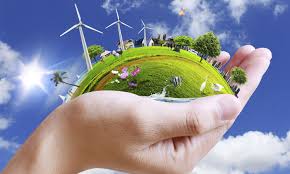 Oś Priorytetowa IVPrzejście na gospodarkę niskoemisyjną
Cel Tematyczny: Wspieranie przejścia na gospodarkę niskoemisyjną we wszystkich sektorach

DZIAŁANIE 4.1 Odnawialne źródła energii
Wspieranie wytwarzania i dystrybucji energii pochodzącej ze źródeł odnawialnych.

Interwencja obejmować będzie projekty zmierzające do wzrostu produkcji energii elektrycznej i
ciepła pochodzących z odnawialnych zasobów poprzez realizację inwestycji w zakresie budowy lub
przebudowy jednostek wytwarzania energii elektrycznej i ciepła.

Promowane będzie przede wszystkim wykorzystanie małych źródeł energii, zlokalizowanych blisko
odbiorcy, zmniejszających straty przesyłowe oraz zapewniających efekt ekologiczny poprzez wzrost
udziału energii odnawialnej w konsumpcji (energetyka rozproszona).
Cel szczegółowy:
Zwiększenie udziału odnawialnych źródeł energii w ogólnej produkcji energii
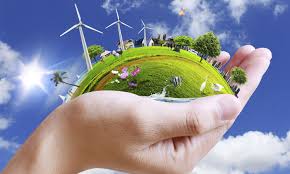 W ramach celu szczegółowego planowany będzie do realizacji, w szczególności, następujący typ projektów:
Infrastruktura do produkcji i dystrybucji energii ze źródeł odnawialnych w tym w szczególności w inwestycje w budowę/przebudowę:
- Instalacji i jednostek wytwórczych energii elektrycznej wykorzystującej energię wiatru, słońca, biomasy, biogaz oraz wody ( w tym z ewentualnym podłączeniem do sieci dystrybucyjnej/przesyłowej,
- Instalacji i jednostek wytwórczych ciepła przy wykorzystaniu energii słonecznej (kolektory słoneczne), biomasy, biogazu, geotermii, pomp ciepła wody ( w tym z ewentualnym podłączeniem do sieci dystrybucyjnej/przesyłowej,
- Instalacji do produkcji biokomponentów i biopaliw II i III generacji,
- Budowa lub przebudowa sieci skutkującej zwiększeniem przepustowości infrastruktury elektroenergetycznej oraz umożliwiających przyłączanie jednostek wytwarzania energii elektrycznej ze źródeł odnawialnych do Krajowego Systemu Elektroenergetycznego (projekty będą realizowane przez operatorów systemu dystrybucyjnego i dotyczyć będą sieci dystrybucyjnej średniego i niskiego napięcia poniżej 110 kW)
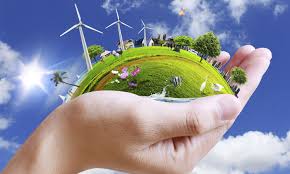 Kierunkowe kryteria: 
będą brane pod uwagę między innymi aspekty lokalizacji inwestycji względem obszarów Natura 2000 (w szczególności obszarów specjalnej ochrony ptaków) oraz szlaków migracyjnych zwierząt,
 Kluczowe w ramach oceny projektów dotyczących wytwarzania energii z OZE będzie kryterium efektywności kosztowej oraz osiągniętych rezultatów wpisujących się w cele priorytetu inwestycyjnego,
Jednym z czynników branych pod uwagę przy wyborze inwestycji do wsparcia będzie koncepcja opłacalności, czyli najlepszego stosunku wielkości środków unijnych przeznaczonych na uzyskanie np. 1MWh energii lub 1MW mocy zainstalowanej wynikających z budowy danej instalacji.
Preferowane będą: 
projekty tworzące ,,zielone’’ miejsca pracy,
projekty ukierunkowane na wspieranie obszarów gospodarczych o największym potencjale rozwoju/inteligentnych specjalizacji regionu,
projekty realizowane w partnerstwie będące efektem trwałej współpracy oraz akceptacji społecznej za pośrednictwem organizacji pozarządowych, Lokalnej Grupy Działania (LGD). 

Planowane jest stosowanie następującego trybu wyboru projektów: 
konkursowy
Zestawienie głównych grup beneficjentów: 
 JST, ich związki i stowarzyszenia; 
jednostki organizacyjne JST posiadające osobowość prawną;
 jednostki sektora finansów publicznych posiadające osobowość prawną; 
administracja rządowa; 
przedsiębiorstwa; 
uczelnie/ szkoły wyższe;
instytucje kultury;

Zestawienie głównych grup docelowych: 
Główną grupę docelową interwencji stanowią użytkownicy indywidualni, przedsiębiorcy oraz sektor publiczny zainteresowany wsparciem zwiększenia udziału OZE w produkcji energii oraz rozwojem energetyki prosumenckiej.
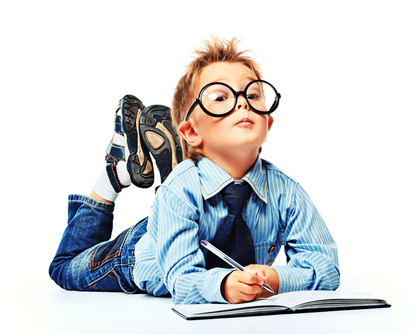 Oś Priorytetowa X
Edukacja dla rozwoju regionu
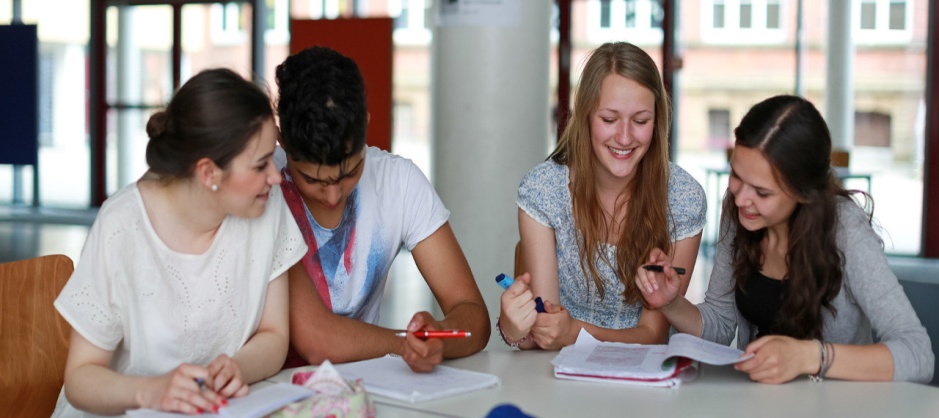 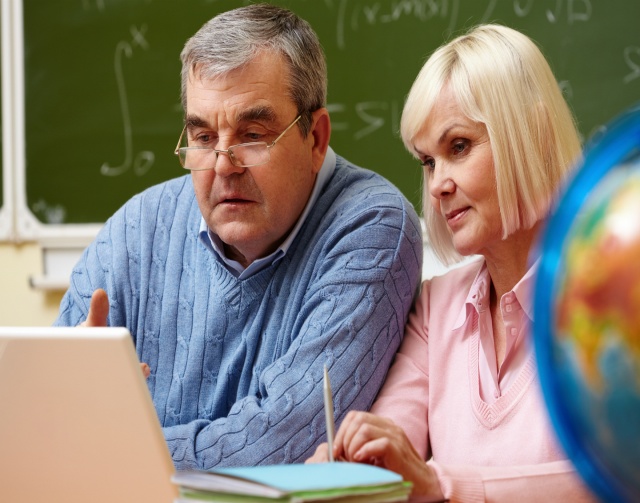 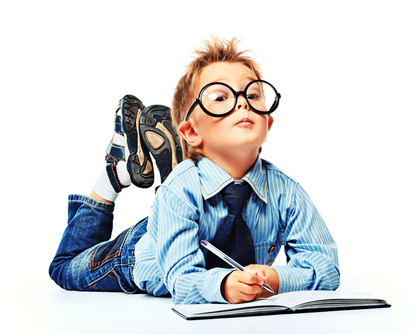 Oś Priorytetowa XEdukacja dla rozwoju regionu
DZIAŁANIE 10.1 Kształcenie i rozwój dzieci                        i młodzieży 	

Celem w działaniu jest przygotowanie uczniów do przyszłego zatrudnienia oraz funkcjonowania w społeczeństwie przez nabycie i rozwój kompetencji i postaw potrzebnych na rynku pracy; indywidualnemu podejściu do pracy z uczniem i wsparciu przez nauczanie eksperymentalne. Realizacja celu we wskazanym zakresie doprowadzi do pozyskania przez uczniów umiejętności/kompetencji (na wszystkich etapach edukacji - podstawowej, gimnazjalnej i ponadgimnazjalnej) przydatnych w życiu zawodowym. Ponadto, oprócz wsparcia adresowanego do uczniów zaplanowano również wsparcie nauczycieli. Natomiast drugi cel szczegółowy w Działaniu 10.1 służy zwiększeniu upowszechnienia edukacji przedszkolnej i wzrostowi jej jakości.
Oś Priorytetowa XEdukacja dla rozwoju regionu
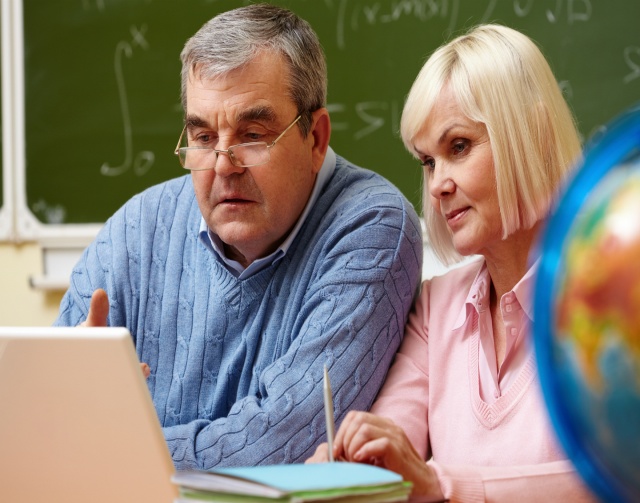 DZIAŁANIE 10.2 Upowszechnianie kompetencji
 kluczowych wśród osób dorosłych 	

Planuje się, że dzięki interwencji wzrośnie liczba osób dorosłych, w szczególności z grup najbardziej potrzebujących, które poprzez uczestnictwo w szkoleniach podniosą swoje kwalifikacje/kompetencje w obszarze ICT i języków obcych. 
W rezultacie zwiększenia przedmiotowych kwalifikacji i/lub umiejętności/kompetencji wzrosną także szanse uczestników kursów/szkoleń na rynku pracy. Wsparcie osób dorosłych w nabywaniu wskazanych kompetencji kształtować będzie również nawyk uczestnictwa w uczeniu się przez całe życie, a także przeciwdziała poczuciu marginalizacji wynikających z braku kompetencji, czy umiejętności.
Oś Priorytetowa XEdukacja dla rozwoju regionu
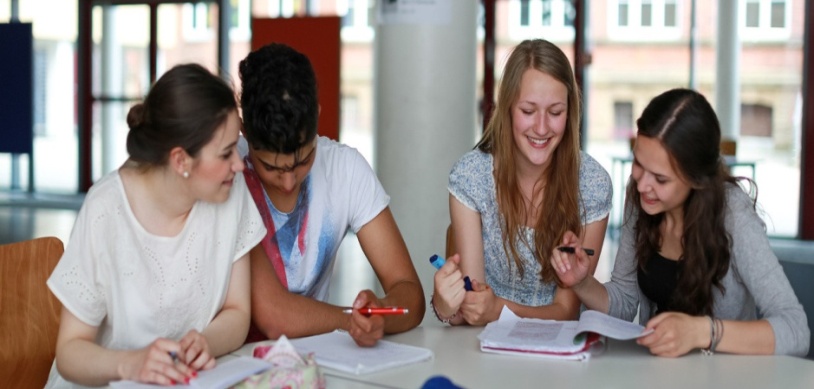 DZIAŁANIE 10.3 Doskonalenie zawodowe 	

W ramach Działania 10.3 realizowane będą dwa cele szczegółowe. Pierwszym jest wzrost efektywności i skuteczności kształcenia zawodowego, tak aby odpowiadało na potrzeby przeobrażającego się rynku pracy i wyzwania gospodarki opartej na wiedzy. Oczekuje się, że dzięki realizowanym interwencjom na rynek pracy wejdą absolwenci szkół zawodowych z kompetencjami dostosowanymi do potrzeb rynku pracy, z doświadczeniem zdobytym dzięki współpracy szkół z otoczeniem społeczno-gospodarczym (w tym m.in. stażom/praktykom przeprowadzonym u pracodawców). Natomiast głównym celem działań w zakresie kształcenia i szkolenia zawodowego osób dorosłych jest wzmocnienie pozycji zawodowej tych osób. W szczególności przez uczestnictwo w kształceniu/szkoleniu w formach szkolnych i pozaszkolnych zdobędą/ podwyższą swoje wykształcenie/ kompetencje/ kwalifikacje. Ponadto, oczekuje się, że zróżnicowana oferta edukacyjna adresowana do osób dorosłych będzie lepiej dopasowana do oczekiwań pracodawców i rynku pracy.
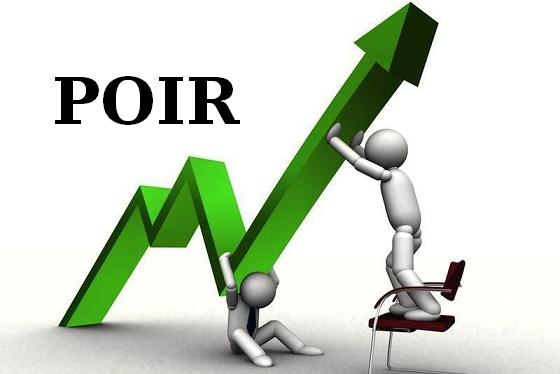 PROGRAM OPERACYJNY INTELIGENTNY ROZWÓJ  www.poir.gov.pl
Działalność badawczo-rozwojowa –prace B + R
POIR,
1.1 Projekty B+R przedsiębiorstw / 1.1.1 Badania przemysłowe i prace rozwojowe realizowane przez przedsiębiorstwa, Inteligentny Rozwój
Dofinansowanie przeznaczone jest na realizację projektów, które obejmują badania przemysłowe i eksperymentalne prace rozwojowe albo eksperymentalne prace rozwojowe (projekty, w których nie przewidziano prac rozwojowych nie mogą uzyskać dofinansowania).
Odpowiedzialna instytucja:
NCBiR
Termin składania wniosków:
01.09.2016 - 30.12.2016
Beneficjenci 
MŚP
dotacje
Beneficjent może powierzyć realizację części prac B+R w projekcie podwykonawcy. Wartość prac realizowanych na zasadzie podwykonawstwa nie może przekroczyć progów określonych w regulaminie konkursów.
Działalność badawczo-rozwojowa –prace B + R
Dofinansowanie projektu może być udzielone pod warunkiem zobowiązania się beneficjenta do wdrożenia wyników projektu (prac B+R), rozumiane jako:

1) wprowadzenie wyników prac B+R do własnej działalności gospodarczej 
Wnioskodawcy poprzez rozpoczęcie produkcji lub świadczenia usług na bazie 
uzyskanych wyników projektu lub
2) udzielenie licencji (na zasadach rynkowych) na korzystanie z przysługujących Wnioskodawcy praw do wyników prac B+R w działalności gospodarczej prowadzonej przez innego przedsiębiorcę lub
3) sprzedaż (na zasadach rynkowych) praw do wyników prac B+R w celu wprowadzenia ich do działalności gospodarczej innego przedsiębiorcy (z zastrzeżeniem, że za wdrożenie wyników prac B+R nie uznaje się zbycia wyników tych prac w celu ich dalszej odsprzedaży).
POIR,
1.1 Projekty B+R przedsiębiorstw / 1.1.1 Badania przemysłowe i prace rozwojowe realizowane przez przedsiębiorstwa, Inteligentny Rozwój POIP
Pytania dotyczące aplikowania o środki w ramach  Działania 1.1, Poddziałanie 1.1.1 PO IR można kierować pod numer telefonu: 
(0-22) 39 07 301 (p. Joanna Rutkowska, p. Monika Zaniewska) 
oraz przesyłać na adres: konkurs1.1.1@ncbr.gov.pl
Działalność badawczo-rozwojowa – prace B + R
POIR,
1.1 Projekty B+R przedsiębiorstw / 1.1.2 Prace B+R związane z wytworzeniem instalacji pilotażowej/demonstracyjnej, Inteligentny Rozwój
Dofinansowanie udzielane jest na realizację projektów, które obejmują eksperymentalne prace rozwojowe związane z wytworzeniem linii pilotażowej.
Odpowiedzialna instytucja:
NCBiR
Termin składania wniosków:
01.09.2016 - 30.12.2016
Beneficjenci:
duże przedsiębiorstwa 
(inne niż mikro-, małe i średnie przedsiębiorstwa - MSP).
dotacje
Dofinansowanie udzielane jest na realizację projektów które obejmują wyłącznie prace rozwojowe z uwzględnieniem wytworzenia instalacji demonstracyjnej.
Działalność badawczo-rozwojowa – prace B + R
POIR,
1.1 Projekty B+R przedsiębiorstw / 1.1.2 Prace B+R związane z wytworzeniem instalacji pilotażowej/demonstracyjnej, Inteligentny Rozwój
Dofinansowanie projektu może być udzielone pod warunkiem zobowiązania się beneficjenta do wdrożenia wyników projektu (prac B+R)
Pytania dotyczące aplikowania o środki można kierować pod numer telefonu: Sekretariat, (22) 390 71 66 oraz przesyłać na adres: konkurs1.1.2duze@ncbr.gov.pl
Działalność badawczo-rozwojowa –prace B + R
Programy sektorowe służą realizacji dużych przedsięwzięć B+R, istotnych dla rozwoju poszczególnych branż/sektorów gospodarki.

W programach sektorowych inicjatorem wspólnego przedsięwzięcia jest grupa przedsiębiorstw, które występują w imieniu branży (np. za pośrednictwem platformy technologicznej, inicjatywy klastrowej, etc.), przedstawiając zarys agendy badawczej wraz z konkretnym zapotrzebowaniem sektora na prace B+R. 

 Dofinansowanie udzielane jest na realizację projektów które obejmują badania przemysłowe i prace rozwojowe lub prace rozwojowe.
POIR,
Działanie 1.2
Sektorowe programy B+R
Beneficjenci:
przedsiębiorcy (przedsiębiorstwa),
konsorcja przedsiębiorstw (składające się wyłącznie z przedsiębiorców).
Termin składania wniosków:
01.06.2016 - 15.09.2016
Odpowiedzialna instytucja:
NCBiR
POIR,
2.1 Wsparcie inwestycji w infrastrukturę B+R przedsiębiorstw
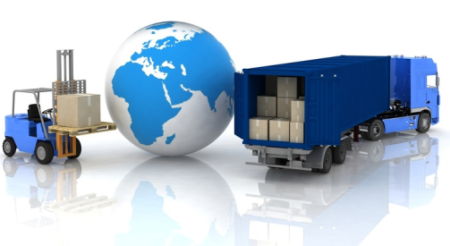 Dofinansowanie przeznaczone jest na wsparcie tworzenia lub rozwoju centrów badawczo-rozwojowych poprzez inwestycje w aparaturę, sprzęt, technologie i inną niezbędną infrastrukturę, która służyć będzie prowadzeniu prac badawczo-rozwojowych na rzecz tworzenia innowacyjnych produktów i usług. 
Przedmiotem dofinansowania w ramach projektów mogą być wydatki inwestycyjne, koszty odpowiedniej wiedzy technicznej oraz koszty doradztwa i równorzędnych usług wykorzystywanych na potrzeby projektu, a także koszty zakupu materiałów i produktów związanych bezpośrednio z realizacją projektu.
POIR,
2.3 Proinnowacyjne usługi dla przedsiębiorstw / 2.3.1 Proinnowacyjne usługi IOB dla MŚP
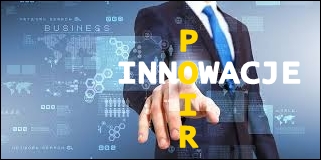 Celem poddziałania jest rozwój oferty proinnowacyjnychusług świadczonych przez instytucje otoczenia biznesu (IOB),które wspierają MSP w procesie opracowania i wdrożenia innowacji produktowych lub procesowych o charakterze technologicznym, realizowanych w obszarach Krajowych Inteligentnych Specjalizacji (KIS). 
Do świadczenia usług finansowanych w ramach niniejszego poddziałania uprawnione są podmioty akredytowane. Proces akredytacji IOB prowadzony jest przez Ministerstwo Gospodarki. Przedsiębiorca może wybrać do realizacji usługi podmiot, który nie jest akredytowany. Podmiot ten musi jednak spełniać kryteria akredytacji i zostać akredytowany przed dniem podpisania umowy o dofinansowanie z MŚP. W takiej sytuacji proces akredytacji IOB prowadzony jest równolegle z oceną wniosku MŚP o dofinansowanie projektu. Rezultatem realizacji usług proinnowacyjnych powinien być rozwój działalności badawczo-rozwojowej i innowacyjności przedsiębiorstw.
POIR,
2.3 Proinnowacyjne usługi dla przedsiębiorstw / 2.3.2 Bony na innowacje dla MŚP
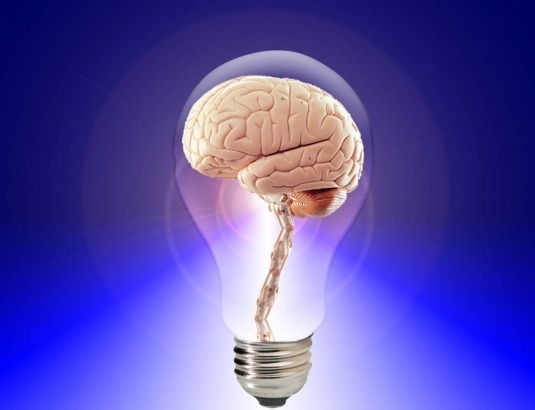 Wsparcie jest udzielane na finansowanie usług badawczo-rozwojowych polegających na opracowaniu: 
	a) nowego lub znacząco ulepszonego wyrobu, nowej lub znacząco ulepszonej technologii produkcji, nowego projektu wzorniczego; 
	b) nowej lub znacząco ulepszonej usługi. 
Usługi mogą dotyczyć innowacji nietechnologicznych, w tym nowych modeli biznesowych, jeśli będą towarzyszyły usłudze, o której mowa w pkt a) lub b) powyżej.
Działalność badawczo-rozwojowa –prace B + R
- Uzyskanie prawa ochrony własności przemysłowej (tj.: patentów, praw ochronnych na wzory użytkowe oraz praw z rejestracji na wzory przemysłowe) z możliwością wsparcia przygotowania procesu komercjalizacji przedmiotu zgłoszenia poprzez zakup usługi doradczej

-Realizacja ochrony prawa własności przemysłowej, gdy wnioskodawca we wszczętym postępowaniu występuje w roli podmiotu broniącego posiadanych praw, a postępowanie dotyczy unieważnienia patentu, prawa ochronnego na wzór użytkowy albo prawa z rejestracji wzoru przemysłowego lub stwierdzenia wygaśnięcia patentu, prawa ochronnego na wzór użytkowy albo prawa z rejestracji wzoru przemysłowego.
POIR,
2.3 Proinnowacyjne usługi dla przedsiębiorstw / 2.3.4 Ochrona własności przemysłowej, Inteligentny Rozwój
Odpowiedzialna instytucja
PARP
Beneficjenci
Mikroprzedsiębiorcy, mali i średni przedsiębiorcy
Planowany termin składania wniosków 
18.07.2016 -20.01.2017
dotacje
WSPARCIE  KAPITAŁOWE NOWYCH INNOWACYJNYCH FIRM

W ramach Programu Inteligentny Rozwój działania 3.1 „Finansowanie innowacyjnej działalności MŚP z wykorzystaniem kapitału podwyższonego ryzyka” przewidziano wsparcie przedsiębiorstw przez fundusze venture capital, sieci aniołów biznesu oraz inne instytucje otoczenia biznesu wspierające powstawanie i rozwój  nowych firm innowacyjnych.

Dofinansowane instytucje będą mogły wspierać osoby mające pomysły na innowacyjną działalność poprzez:
pomoc w rozwoju pomysłu (tzw. preinkubacja)
zasilenie kapitałowe nowo powstałych firm, 
fundusze venture capital
kojarzenie z inwestorami prywatnymi poprzez platformy i sieci współpracy 
sieci aniołów biznesu

Działanie 3.1 dzieli się na następujące części:
 Poddziałanie 3.1.1 - Starter 
Poddziałanie 3.1.2  – Biznest 
Poddziałanie 3.1.3  –Fundusz Pożyczkowy Innowacji 
Poddziałanie 3.1.4  –Konkurencyjny  Ogólnopolski Fundusz Funduszy Innowacyjnych
www.poir.gov.pl
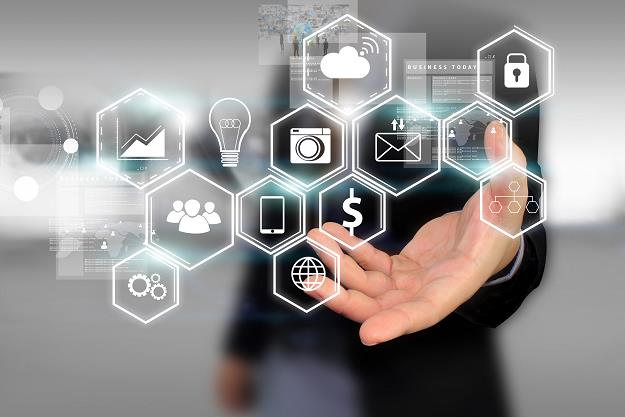 POIR,
3.1 Finansowanie innowacyjnej działalności MŚP z wykorzystaniem kapitału podwyższonego ryzyka / 3.1.5 Wsparcie MŚP w dostępie do rynku kapitałowego - 4 Stock
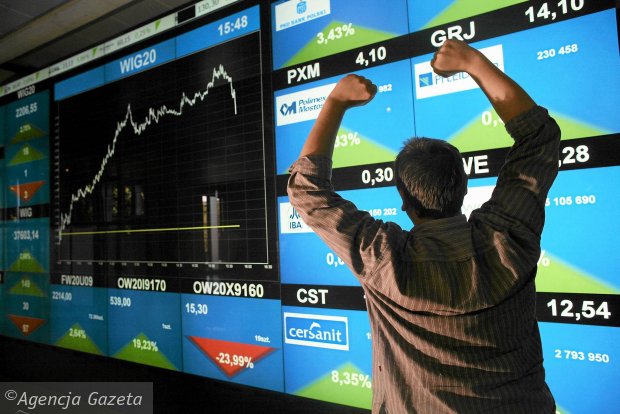 Dofinansowanie przeznaczone jest na przygotowanie niezbędnej dokumentacji do pozyskania kapitału o charakterze udziałowym na rynkach kapitałowych (GPW, NewConnect, zagraniczne rynki regulowane) lub o charakterze dłużnym poprzez emisję obligacji na rynku Catalyst. 
Wsparcie przeznaczone jest na dofinansowanie kosztów usług doradczych, w tym ratingu, związanych z przygotowaniem emisji, ponoszonych przez firmy sektora MŚP.
POIR,
3.2  Wsparcie wdrożeń wyników prac B+R/ 3.2.1 Badania na rynek
Celem poddziałania jest podniesienie innowacyjności i konkurencyjności mikro, małych i średnich przedsiębiorstw poprzez umożliwienie im wdrożenia wyników prac B+R w celu wprowadzenia na rynek nowych lub znacząco ulepszonych produktów (towarów lub usług). Instrument jest komplementarny do wsparcia oferowanego w I osi POIR i zapewnia środki na realizację wdrożeń projektów badawczych. 
Instrument znacznie zwiększy efektywność wsparcia udzielonego na etap badawczy projektów, gdyż umożliwi faktyczne wdrożenie opracowanych pomysłów i wprowadzenie oferty na rynek. Udostępnienie wsparcia publicznego w tym obszarze jest istotne także z uwagi na brak na rynku komercyjnym instrumentów finansowych obejmujących ryzykowne inwestycje dotyczące wdrożeń prac B+R.
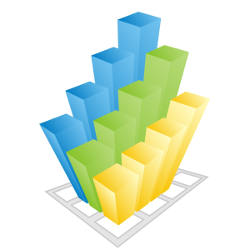 POIR,
3.2  Wsparcie wdrożeń wyników prac B+R/ 3.2.2 Kredyt na innowacje technologiczne
Wsparcie kierowane będzie na projekty dotyczące wdrożenia innowacji technologicznych, będących wynikiem własnych prac B+R przedsiębiorców, lub projekty dotyczące wdrożenia wyników prac B+R nabywanych przez przedsiębiorców w ramach projektu. 
Mogą one mieć postać prawa własności przemysłowej lub wyników prac rozwojowych lub wyników badań przemysłowych, lub nieopatentowanej wiedzy technicznej, które umożliwiają wytwarzanie nowych lub znacząco ulepszonych, w stosunku do dotychczas wytwarzanych na terytorium Rzeczypospolitej Polskiej, towarów, procesów lub usług. Wsparciem objęte będą wydatki (m.in. środki trwałe), niezbędne do wdrożenia danej technologii. Projekt będzie finansowany z kredytu bankowego (przy min. 25% udziale własnym), który zostanie częściowo spłacony ze środków publicznych w formie tzw. premii technologicznej.
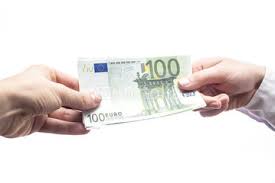 POIR,
3.3 Wsparcie promocji oraz internacjonalizacji innowacyjnych przedsiębiorstw /3.3.3 Wsparcie MŚP w promocji marek produktowych – Go to Brand
Poddziałanie ukierunkowane jest na promowanie polskich marek produktowych poprzez Markę Polskiej Gospodarki przy zaangażowaniu przedsiębiorstw: 
	- posiadających innowacyjny produkt/usługę (markę produktową, która ma szanse stać się marką globalną, rozpoznawalną na rynkach zagranicznych), 
	- prowadzących działalność eksportową, 
	- prowadzących samodzielną działalność badawczo-rozwojową, lub które zakupiły/wdrożyły odpowiednie rozwiązania innowacyjne. 
	Przedsiębiorstwa mogą skorzystać z różnych, indywidualnie dopasowanych narzędzi wsparcia internacjonalizacji określonych właściwym programem promocji.
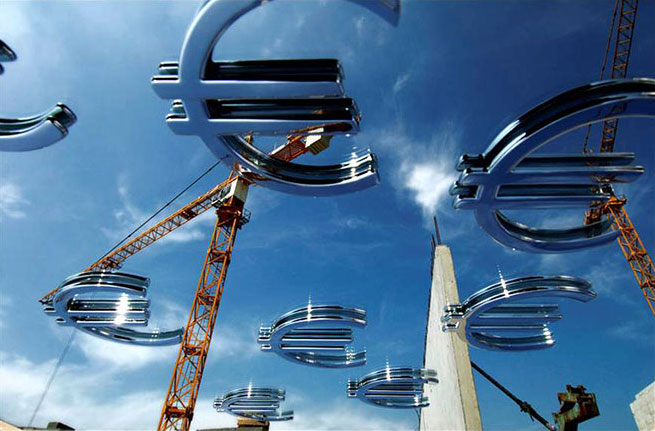 WIEDZA EDUKACJA  ROZWÓJ
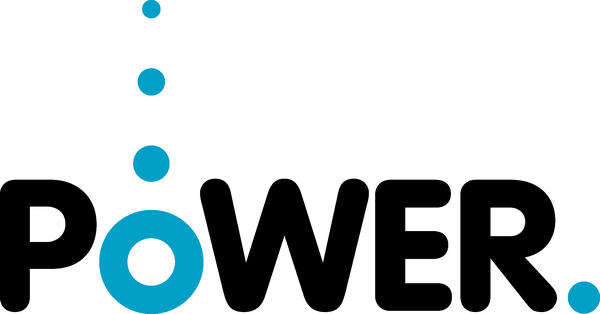 www.power.gov.pl
Program Wiedza Edukacja Rozwój 
jest finansowany ze środków Europejskiego Funduszu Społecznego (EFS) oraz ze środków specjalnej linii budżetowej Inicjatywy na rzecz zatrudnienia ludzi młodych (Youth Employment Initiative – YEI), a także z budżetu państwa.
Na realizację Programu przeznaczone zostanie ponad 
5,4 mld euro
w tym ponad 2 mld euro na wsparcie osób młodych.
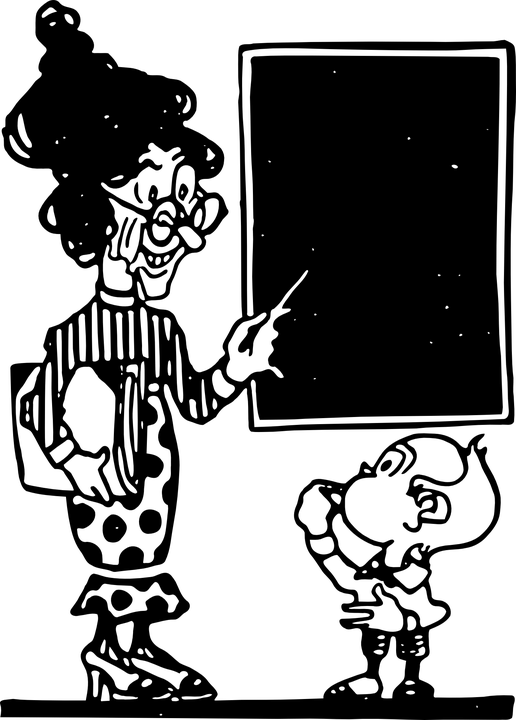 Poddziałania, w których PRZEDSIĘBIORCA 
występuje jako beneficjent środków:
Oś priorytetowa II
Efektywne polityki publiczne dla rynku pracy, gospodarki i edukacji
Działanie 2.2 Wsparcie na rzecz zarządzania strategicznego przedsiębiorstw oraz budowy przewagi konkurencyjnej na rynku
Działanie 2.6 Wysoka jakość polityki na rzecz włączenia społecznego i zawodowego Osób niepełnosprawnych
Działanie 2.7 Zwiększenie szans na zatrudnienie osób szczególnie zagrożonych wykluczeniem społecznym
Działanie 2.8 Rozwój usług społecznych świadczonych w środowisku lokalnym 
Działanie 2.9 Rozwój ekonomii społecznej 
Działanie 2.10 Wysoka jakość systemu oświaty
Działanie 2.12 Zwiększenie wiedzy o potrzebach kwalifikacyjno-zawodowych 
Działanie 2.13 Przejrzysty i spójny Krajowy System Kwalifikacji 
Działanie 2.14 Rozwój narzędzi dla uczenia się przez całe życie
Działanie 2.15 Kształcenie i szkolenie zawodowe dostosowane do potrzeb zmieniającej się gospodarki 
Działanie 2.17 Skuteczny wymiar sprawiedliwości
Działanie 2.18 Wysokiej jakości usługi administracyjne 
Działanie 2.19 Usprawnienie procesów inwestycyjno-budowlanych i planowania przestrzennego

Oś IV Innowacje społeczne i współpraca ponadnarodowa
Działanie 4.2 Programy mobilności ponadnarodowej 
Działanie 4.3 Współpraca ponadnarodowa
Szkolenia dla wybranych grup
specjalistyczne szkolenia w wybranych dziedzinach lub dla konkretnych grup zawodowych. 
Zwróć uwagę na: 
▪ szkolenia dla przedsiębiorców w zakresie prawa zamówień publicznych oraz partnerstwa publiczno – prywatnego (odpowiedzialna instytucja: Polska Agencja Rozwoju Przedsiębiorczości);
▪ szkolenia oraz studia podyplomowe dla pracowników wymiaru sprawiedliwości 
(odpowiedzialna instytucja: Ministerstwo Sprawiedliwości); 
▪ szkolenia dla pracowników administracji związane z podnoszeniem jakości usług w różnych specjalistycznych obszarach (odpowiedzialna instytucja: Ministerstwo Spraw Wewnętrznych i Administracji);
▪ szkolenia dla kadr naukowych i pracowników dydaktycznych uczelni 
(odpowiedzialna instytucja: Narodowe Centrum Badań i Rozwoju);
▪ szkolenia dla kadr medycznych, lekarzy, pielęgniarek i położnych 
(odpowiedzialna instytucja: Ministerstwo Zdrowia);
▪ szkolenia w zakresie kompetencji cyfrowych 
(odpowiedzialna instytucja: Centrum Projektów Polska Cyfrowa)

Program Operacyjny Wiedza Edukacja Rozwój, Działanie 2.2, 2.17, 2.18, 2.19, 3.4, 5.4, 
Program Operacyjny Infrastruktura i Środowisko Działanie 2.4
Program Operacyjnym Polska Cyfrowa, Działanie 3.1, 3.2
Program Operacyjny Infrastruktura i Środowisko 2014-2020
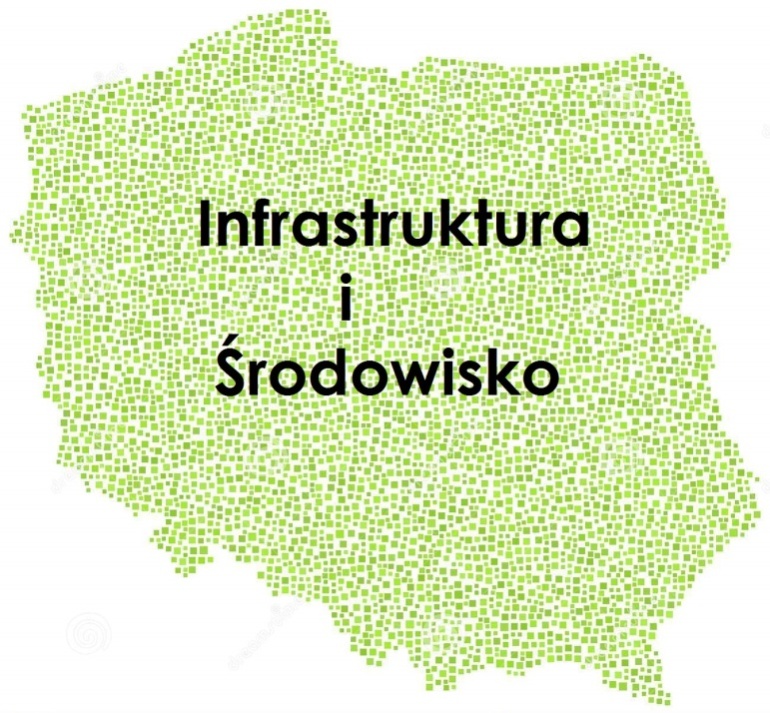 Najważniejszym założeniem Programu Infrastruktura i Środowisko na lata 2014-2020 jest zapewnienie zrównoważonego rozwoju i konkurencyjnej gospodarki kraju. 

W celu jego osiągnięcia działania planowane w bieżącej perspektywie podzielono pomiędzy 9 osi sektorowych i 1 oś pomocy technicznej.
Podstawowymi obszarami tematycznymi programu są gospodarka niskoemisyjna, adaptacja do zmian klimatu, ochrona środowiska 
i efektywne wykorzystanie zasobów, 
transport zrównoważony 
i bezpieczeństwo energetyczne. 

Dodatkowymi, ale uzupełniającymi wcześniejsze – ochrona zdrowia oraz dziedzictwa kulturowego.
Program Operacyjny Infrastruktura i Środowisko 2014-2020
1.4 Rozwijanie i wdrażanie inteligentnych systemów dystrybucji działających na niskich i średnich poziomach napięcia 1.4.1 Wsparcie budowy inteligentnych sieci elektroenergetycznych o charakterze pilotażowym i demonstracyjnym
Typy projektów:
Budowa lub przebudowa systemów dystrybucyjnych  średniego i niskiego napięcia związanych z wdrożeniem technologii inteligentnych sieci dedykowanych ograniczaniu zużycia energii i/lub zwiększeniu możliwości przyłączeniowych OZE, w tym np. wymiana transformatorów oraz, jako element stanowiący integralną część projektu, inteligentny system pomiarowy;
Kompleksowe pilotażowe i demonstracyjne projekty wdrażające inteligentne rozwiązania na danym obszarze mające na celu racjonalizację zużycia energii i/lub optymalizację wykorzystania energii wytworzonej z OZE. 

Typ beneficjenta:
- Przedsiębiorstwa energetyczne (forma prawna – kod 115, kod 116, kod 117, kod 118, kod 119, kod 120, kod 121,kod 123, kod 124)
Program Operacyjny Infrastruktura i Środowisko 2014-2020
1.5 Efektywna dystrybucja ciepła i chłodu
Typy projektów:
1. przebudowa istniejących systemów ciepłowniczych i sieci chłodu, celem zmniejszenia strat na przesyle i dystrybucji; 
2. budową przyłączy do istniejących budynków i instalacja węzłów indywidualnych  skutkująca likwidacją węzłów grupowych;
3. budowa nowych odcinków sieci cieplnej wraz z przyłączami i węzłami ciepłowniczymi w celu likwidacji istniejących lokalnych źródeł ciepła opalanych paliwem stałym; 
4. podłączenia budynków do sieci ciepłowniczej mające na celu likwidację indywidualnych i zbiorowych źródeł niskiej emisji.

Typ beneficjenta:
przedsiębiorcy (forma prawna – kod 115, kod 116, kod 117, kod 118, kod 119, kod 120, kod 121,kod 123, kod 124),
Program Operacyjny Infrastruktura i Środowisko 2014-2020
1.6 Promowanie wykorzystywania wysokosprawnej kogeneracji ciepła i energii elektrycznej w oparciu o zapotrzebowanie na ciepło użytkowe. 1.6.1 Źródła wysokosprawnej kogeneracji  1.6.2 Sieci ciepłownicze i chłodnicze dla źródeł wysokosprawnej kogeneracji
Typ beneficjenta:
przedsiębiorcy (forma prawna – kod 115, kod 116, kod 117, kod 118, kod 119, kod 120, kod 121,kod 123, kod 124),
Program Operacyjny Infrastruktura i Środowisko 2014-2020
7.1 Rozwój inteligentnych systemów magazynowania, przesyłu i dystrybucji energii
Typy projektów:
budowa i/lub przebudowa sieci przesyłowych i dystrybucyjnych gazu ziemnego wraz z infrastrukturą wsparcia dla systemu z wykorzystaniem technologii smart;
budowa i/lub przebudowa sieci przesyłowych i dystrybucyjnych energii elektrycznej o napięciu nie mniejszym niż 110kV z wykorzystaniem funkcjonalności smart; 
budowa i/lub przebudowa magazynów gazu ziemnego; 
przebudowa możliwości regazyfikacji terminala LNG. 

Typ beneficjenta:
- przedsiębiorstwa energetyczne prowadzące działalność przesyłu, dystrybucji, magazynowania, regazyfikacji gazu ziemnego (forma prawna – kod 116, kod 117), 
- przedsiębiorstwa energetyczne zajmujące się przesyłem i dystrybucją energii elektrycznej (forma prawna – kod 116, kod 117).
Program Operacyjny  Polska Cyfrowa 2014-2020
Budżet Programu: 2,17 mld  EUR
Maksymalny poziom współfinansowania z UE 
dla Województwa Mazowieckiego: 80%
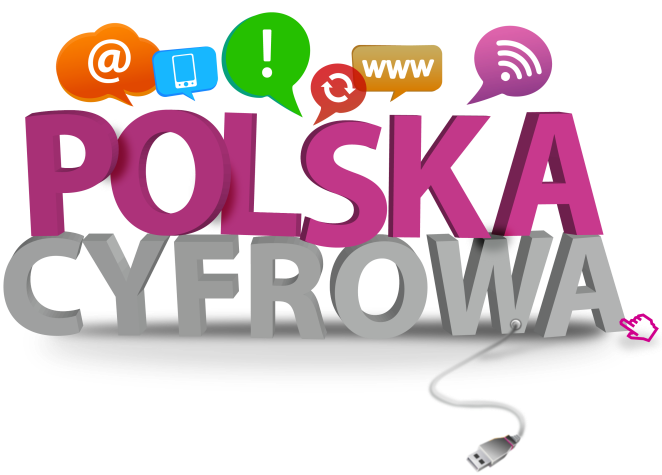 Priorytet I
Powszechny dostęp do szybkiego Internetu
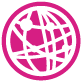 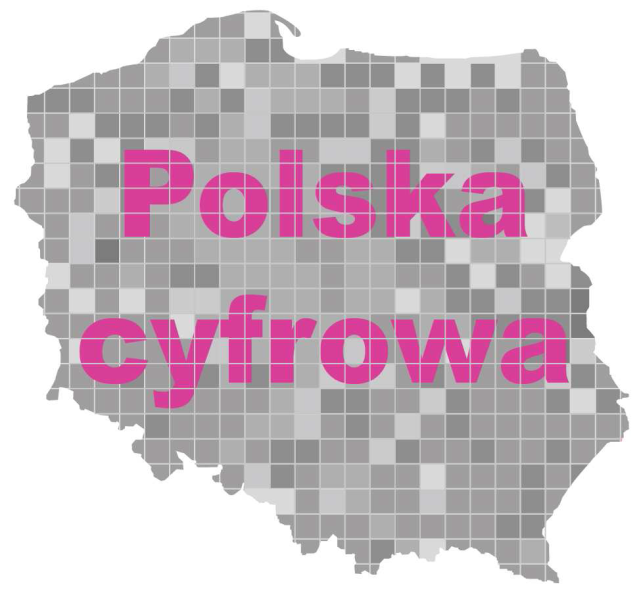 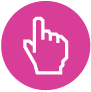 Priorytet II
E- Administracja i otwarty rząd
Priorytet III
Cyfrowe kompetencje społeczeństwa
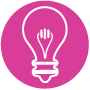 Program Operacyjny  Polska Cyfrowa 2014-2020
Oś priorytetowa I Powszechny dostęp do szybkiego internetu Cel szczegółowy 1: Wyeliminowanie terytorialnych różnic w możliwości dostępu do szerokopasmowego internetu o wysokich przepustowościach
Typ beneficjentów:
przedsiębiorcy telekomunikacyjni,
Priorytet II E- Administracja i otwarty rządDziałanie 2.4 Tworzenie usług i aplikacji wykorzystujących e-usługi publiczne i informacje sektora publicznego
Typy projektów:
Wdrożenie nowej usługi świadczonej przez aplikację elektroniczną lub rozszerzenie funkcjonalności już istniejącej e-usługi (aplikacji) poprzez wykorzystanie treści otwartych zasobów informacji sektora publicznego i/lub istniejących e-usług publicznych.
Typ beneficjenta:
jednostki naukowe,  
organizacje pozarządowe,  
małe i średnie przedsiębiorstwa.
PROGRAM ROZWOJU OBSZARÓW WIEJSKICH (PROW) NA LATA 2014-2020
W ramach PROW 2014-2020 łącznie 13,5 mld euro


z Europejskiego Funduszu Rolnego na rzecz Rozwoju Obszarów Wiejskich (EFRROW) z budżetu UE otrzymamy pomoc w wysokości: 8,598,280,814 euro  
oraz wkład krajowy - krajowe środki publiczne w kwocie – 4,915,014,186 euro).
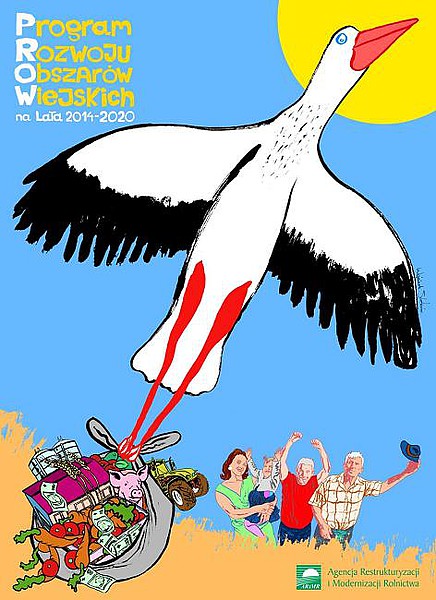 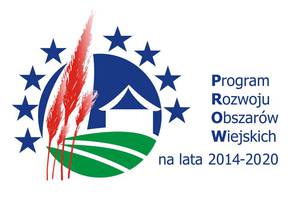 Jednym z działań, które realizowane będzie w ramach Programu Rozwoju Obszarów Wiejskich na lata 2014-2020 (PROW 2014-2020) jest „LEADER”, czyli wspierany ze środków Europejskiego Funduszu Rolnego na rzecz Rozwoju Obszarów Wiejskich (EFRROW) rozwój lokalny kierowany przez społeczność (RLKS).
Zgodnie z przyjętymi regulacjami w podejściu LEADER:

1.Lokalna Strategia Rozwoju (LSR)-
Lokalna Strategia Rozwoju jest dokumentem, który stanowi podstawę do działań podejmowanych przez Lokalną Grupę Działania (LGD) w ramach Programu Rozwoju Obszarów Wiejskich. Istota LSR polega na wskazaniu kierunków rozwoju obszaru nią objętego. Zasadniczym celem pracy nad strategią jest poszukiwanie i zdefiniowanie tych kierunków.

2.Lokalna Grupa Działania (LGD)-rodzaj partnerstwa terytorialnego, zrzeszającego przedstawicieli lokalnych organizacji (z sektora publicznego, prywatnego i pozarządowego) oraz mieszkańców danego obszaru wyznaczonego granicą gmin członkowskich. 
W Polsce podstawą prawną funkcjonowania LGD są ustawy: o wspieraniu rozwoju obszarów wiejskich oraz o stowarzyszeniach.

3.obszar wiejski-obszar całego kraju, z wyłączeniem obszaru miast o liczbie mieszkańców 
większej niż 20 000
LEADER
LEADER to rozwój lokalny kierowany przez społeczność (RLKS – rozwój lokalny kierowany przez społeczność) 

Jedna lokalna strategia rozwoju będzie realizowana na obszarze zamieszkałym przez min. 30 000 mieszkańców i max. 150 000 mieszkańców i będzie obejmować obszar przynajmniej 2 gmin, których obszary stanowią, bądź zawierają obszary wiejskie.

Jedna forma prawna - stowarzyszenie mające osobowość prawną i działające w oparciu o przepisy specjalne dotyczące stowarzyszeń zawarte w ustawie PROW.
PROGRAM ROZWOJU OBSZARÓW WIEJSKICH (PROW) NA LATA 2014-2020
Cele szczegółowe i cele przekrojowe 
Działanie LEADER realizuje cel szczegółowy 6B „wspieranie lokalnego rozwoju na obszarach wiejskich” w ramach priorytetu 6 „wspieranie włączenia społecznego, ograniczenia ubóstwa i rozwoju gospodarczego na obszarach wiejskich” poprzez wdrażanie Lokalnych Strategii Rozwoju (LSR). 
 
LSR to oddolnie tworzony w partnerstwie trzech sektorów dokument strategiczny dotyczący danego, spójnego obszaru. Ukierunkowanie wsparcia będzie zależeć od diagnozy obszaru, lokalnych potrzeb i priorytetów, wskazanych przez ww. partnerstwo. 

LSR opracowywane są z udziałem społeczności lokalnej i odwołują się do lokalnych uwarunkowań i zasobów, muszą zatem brać pod uwagę nie tylko kwestie związane z wykluczeniem społecznym czy ubóstwem, ale także środowiskowo-klimatyczne. 
Społeczności lokalne są w najwyższym stopniu zainteresowane zrównoważonym rozwojem i przeciwdziałaniem pogorszeniu stanu środowiska, którego jakość w sposób bardzo istotny wpływa na warunki życia i potencjał rozwoju danego obszaru. Jednocześnie, poprzez podejście oddolne, możliwe jest zidentyfikowanie nowych, innowacyjnych kierunków rozwoju.
LEADER
Poddziałania 
1. Wsparcie przygotowawcze.
2. Realizacja operacji w ramach lokalnych strategii rozwoju (LSR)
3. Wdrażanie projektów współpracy.
4. Wsparcie kosztów bieżących i aktywizacji. 

Wspierane będą operacje mające na celu: 
1) wzmocnienie kapitału społecznego, w tym z wykorzystaniem rozwiązań innowacyjnych i wspieranie partycypacji społeczności lokalnej w realizacji LSR
2) rozwój przedsiębiorczości, z wyłączeniem świadczenia usług rolniczych;
3) dywersyfikację źródeł dochodu, w tym tworzenie i rozwój inkubatorów przetwórstwa lokalnego tj. infrastruktury służącej przetwarzaniu produktów rolnych w celu udostępniania jej lokalnym producentom (produkty objęte i nieobjęte załącznikiem nr 1 do TFUE), z wyłączeniem świadczenia usług rolniczych;
4) podnoszenie kompetencji osób z obszaru LSR w powiązaniu z rozwojem przedsiębiorczości lub dywersyfikacją źródeł dochodów, lub podejmowaniem zatrudnienia, w szczególności rolników i osób długotrwale pozostających bez pracy;
5) rozwój produktów lokalnych;
6) rozwój rynków zbytu, z wyłączeniem targowisk;
7) zachowanie dziedzictwa lokalnego;
8) rozwój ogólnodostępnej i niekomercyjnej infrastruktury:a) turystycznej, rekreacyjnej lub kulturalnej,b) technicznej w tym z zakresu gospodarki wodno-ściekowej oraz budowy lub modernizacji dróg lokalnych.
LEADER
LEADER
Koszty kwalifikowalne obejmują koszty:
Zakupu dóbr i usług
Wykonania robót budowlanych
Organizacji i przeprowadzenia spotkania, szkolenia, wydarzenia promocyjnego
Najmu, dzierżawy lub zakupu oprogramowania, sprzętu narzędzi, urządzeń lub maszyn, materiałów lub przedmiotów;
Zatrudnienia osób zaangażowanych w realizację operacji tylko w przypadku operacji o charakterze szkoleniowym, funkcjonowania nowoutworzonych sieci oraz inkubatorów przetwórstwa lokalnego
Beneficjenci 
(w zależności od zakresu operacji):
osoby fizyczne,
osoby prawne, w tym m.in. kółka rolnicze, jednostki samorządu terytorialnego z wyłączeniem województw, ich związki bądź ich jednostki organizacyjne, organizacje pozarządowe, spółdzielnie, kościoły, związki wyznaniowe,
jednostki organizacyjne nieposiadające osobowości prawnej, którym ustawy przyznają zdolność prawną.
LEADER
Premiowane przez LGD będą operacje spełniające w szczególności jedno lub kilka kryteriów:
Innowacyjne
Przewidujące zastosowanie rozwiązań sprzyjających ochronie środowiska lub klimatu
Generujące nowe miejsca pracy
Realizowane przez podmioty zakładające działalność (gdzie podstawę będą stanowiły produkty rolne)
Ukierunkowane na zaspokojenie potrzeb grup defaworyzowanych ze względu na dostęp do rynku pracy, określonych w LSR
Program Rozwoju Obszarów Wiejskich 2014-2020
Prace nad szczegółami w zakresie dofinansowań z PROW ciągle się toczą.
Zapraszamy do kontaktu:
Informacje kontaktowe
Centrala Agencji Restrukturyzacji 
i Modernizacji Rolnictwa 
Poleczki 33, 02-822 Warszawa
Email: info@arimr.gov.pl
Infolinia: 800 38 00 84 
Oddziały Regionalne i Biura Powiatowe
Ministerstwo Rolnictwa i Rozwoju Wsi
Departament  Rozwoju Obszarów Wiejskich
ul. Wspólna 30; 00-930 Warszawa
alina.osinska@minrol.gov.pl,
katarzyna.laskowska@minrol.gov.pl
+48 22 623 14 76, +48 22 623 13 66
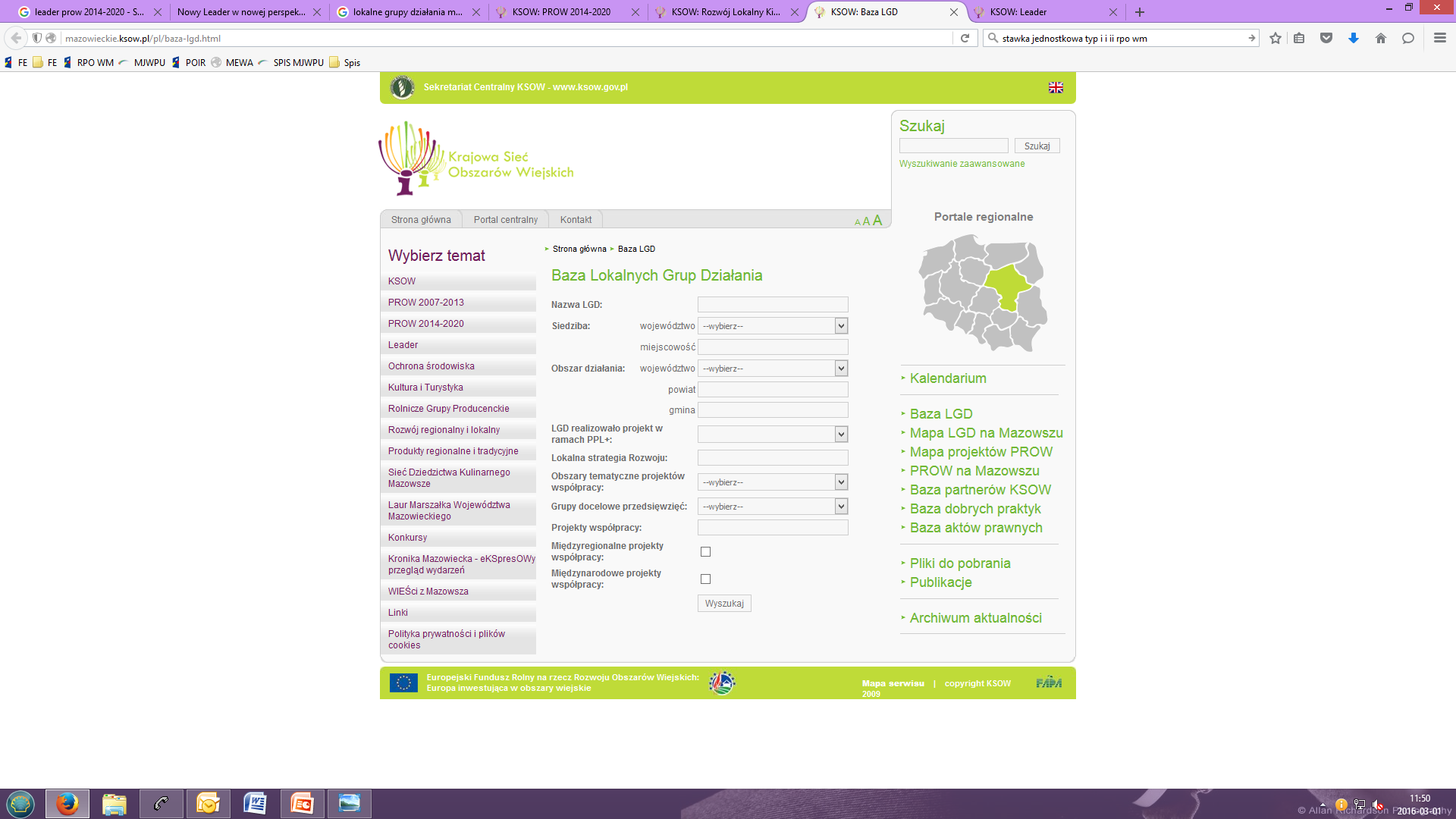 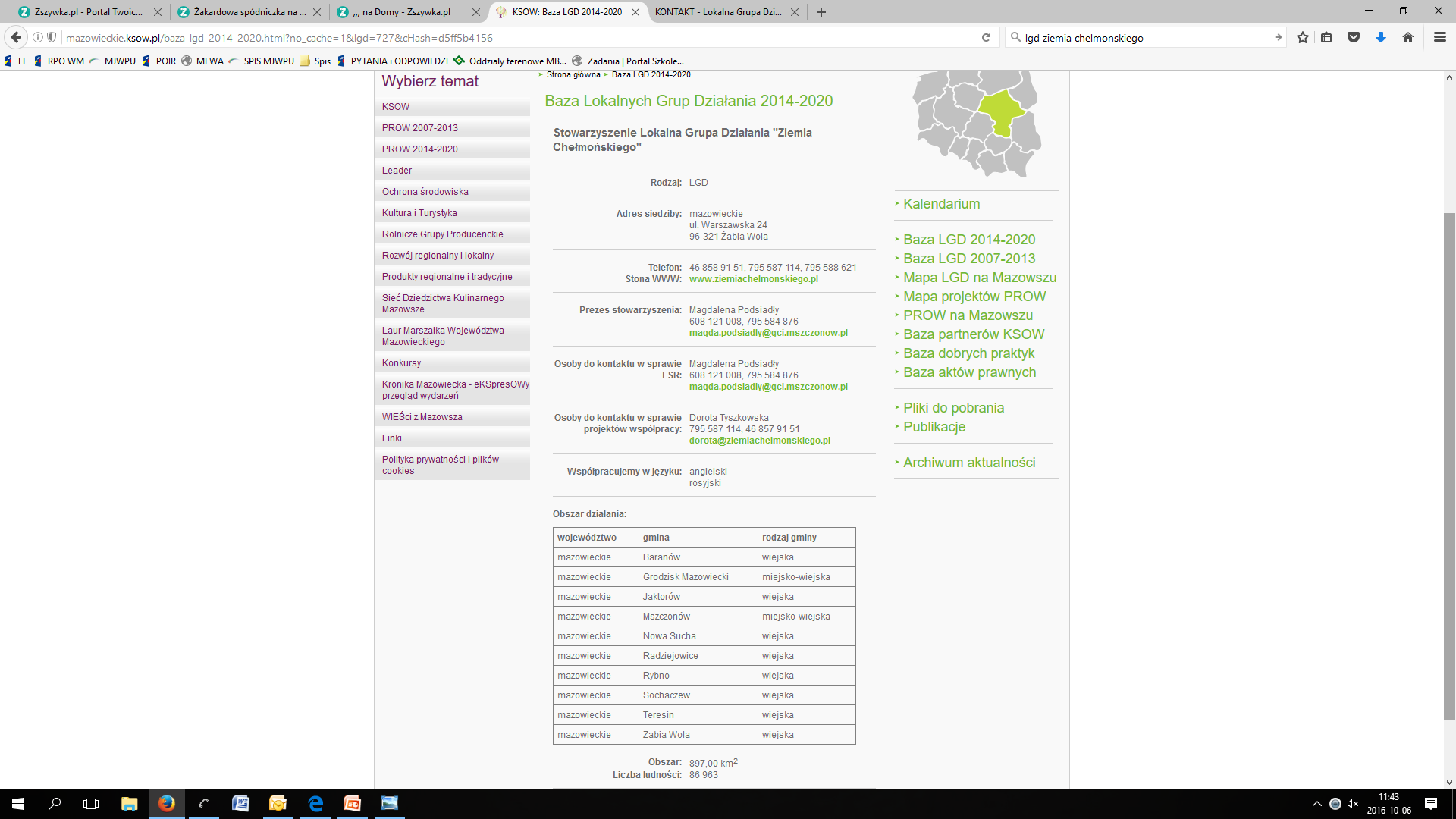 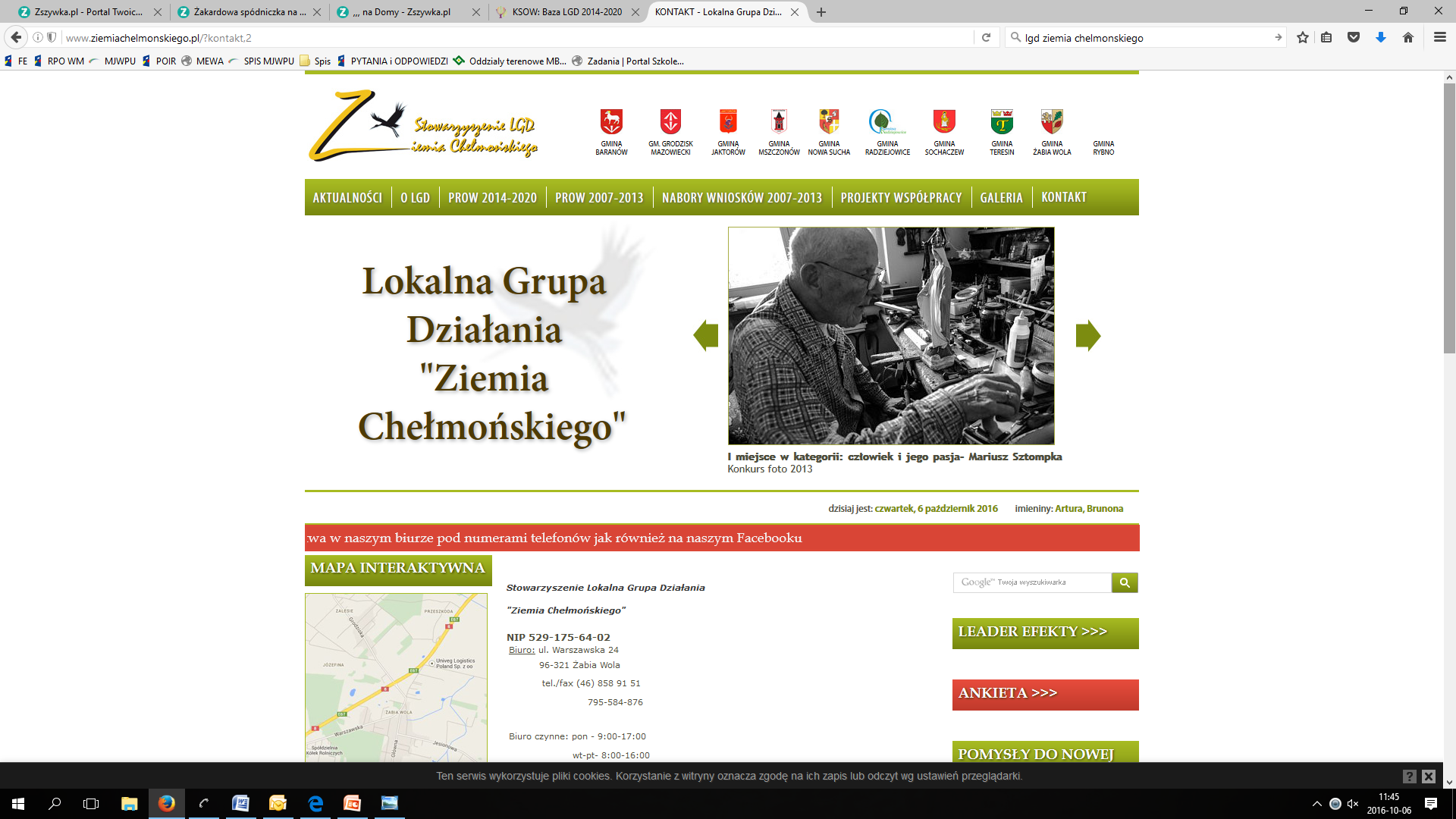 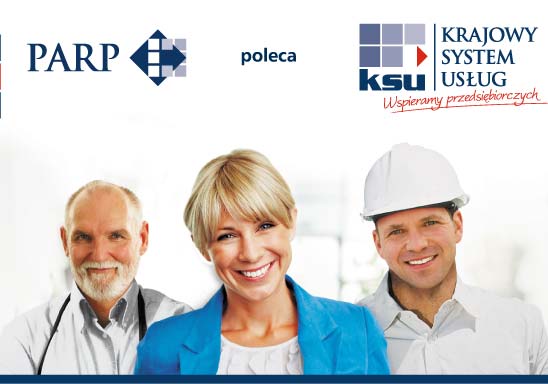 http://ksu.parp.gov.pl/
Krajowy System Usług to sieć współpracujących podmiotów, 
które wspierają rozwój przedsiębiorczości w Polsce. 

W ośrodkach KSU przedsiębiorcy mogą skorzystać z usług doradztwa biznesowego w zakresie: 
innowacji, 
ochrony środowiska, 
zarządzania finansami, 
zarządzania energią, 
wykorzystania technologii informacyjnych, 
marketingu i sprzedaży produktów przetwórstwa rolno-spożywczego. 


Wszystkie ośrodki współpracujące z Polską Agencją Rozwoju Przedsiębiorczości w ramach KSU działają na podstawie wypracowanych Standardów Usług, dzięki czemu przedsiębiorca otrzymuje usługę najwyższej jakości. 

Ponadto, przedsiębiorcy mogą liczyć na pomoc w uzyskaniu pożyczki lub poręczenia. 
Dodatkowo, we współpracy z Krajowym System Usług działa kilkadziesiąt funduszy pożyczkowych i funduszy poręczeniowych, które są zrzeszone w Polskim Związku Funduszy Pożyczkowych i Krajowym Stowarzyszeniu Funduszy Poręczeniowych.
Wyspecjalizowane ośrodki działające w ramach Krajowego Systemu Usług świadczą na rzecz przedsiębiorców następujące usługi:

Fundusze Pożyczkowe współpracujące w ramach KSU – fundusze pożyczkowe oferują przedsiębiorcom wsparcie finansowe w postaci korzystnie oprocentowanych pożyczek. 
Z oferty funduszy mogą skorzystać przedsiębiorcy, którzy chcą rozwijać swoją działalność poprzez inwestycje, ale napotykają na trudności w uzyskaniu zewnętrznego finansowania.


Fundusze Poręczeniowe współpracujące w ramach KSU – poręczenia udzielane są mikro, małym i średnim przedsiębiorstwom oraz osobom rozpoczynającym działalność gospodarczą, które spełniają warunki określone przez instytucję udzielającą kredytu lub pożyczki, jednak nie posiadają wystarczającego zabezpieczenia spłaty. Głównym zadaniem funduszy poręczeń kredytowych jest ułatwienie przedsiębiorcom oraz osobom rozpoczynającym działalność gospodarczą dostępu do zewnętrznego finansowania w postaci kredytów bankowych oraz pożyczek na prowadzenie działalności gospodarczej.
Lista ośrodków Krajowej Sieci Innowacji KSU, które na podstawie umów podpisanych z PARP świadczą systemową usługę doradczą o charakterze proinnowacyjnym:
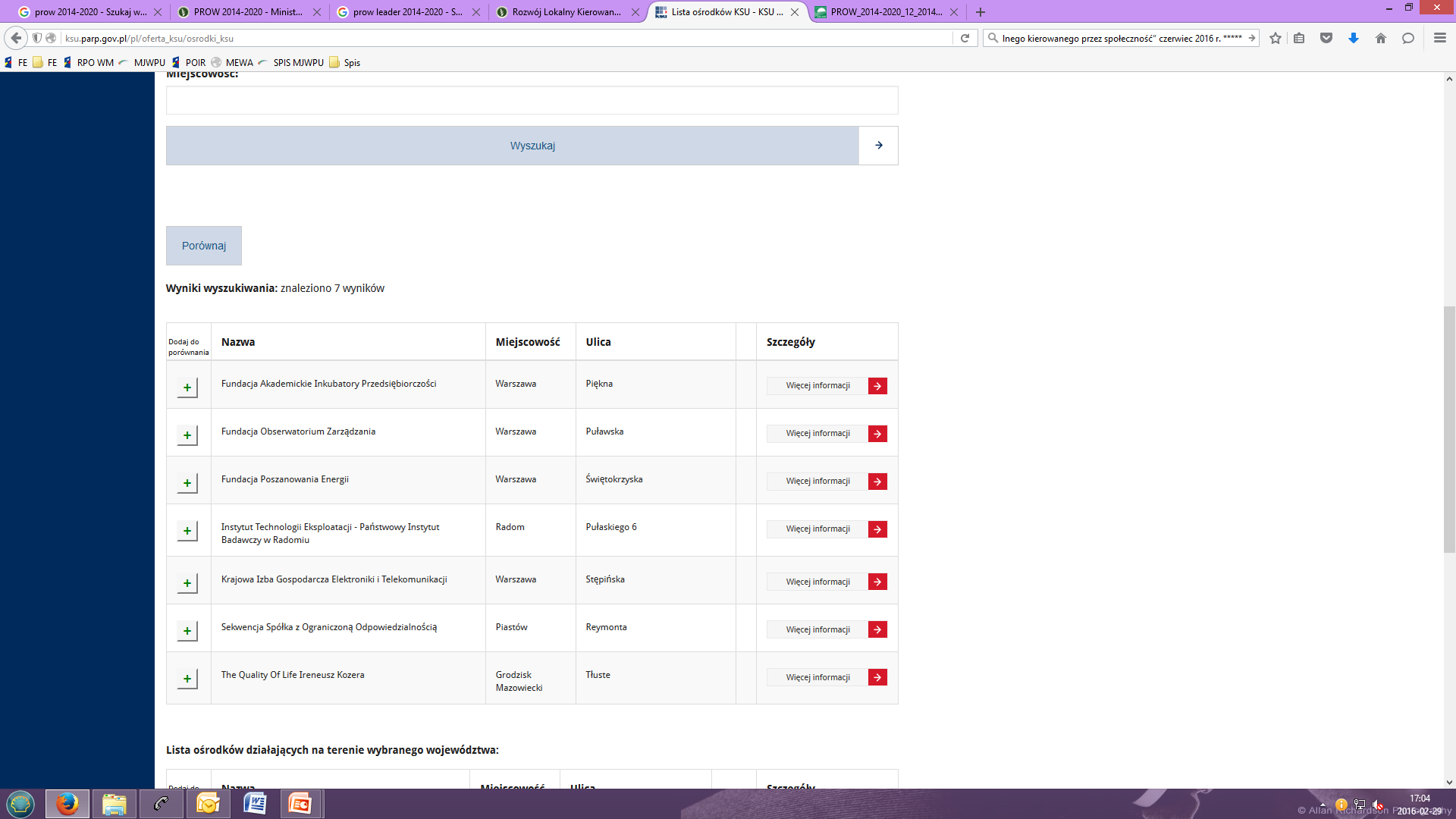 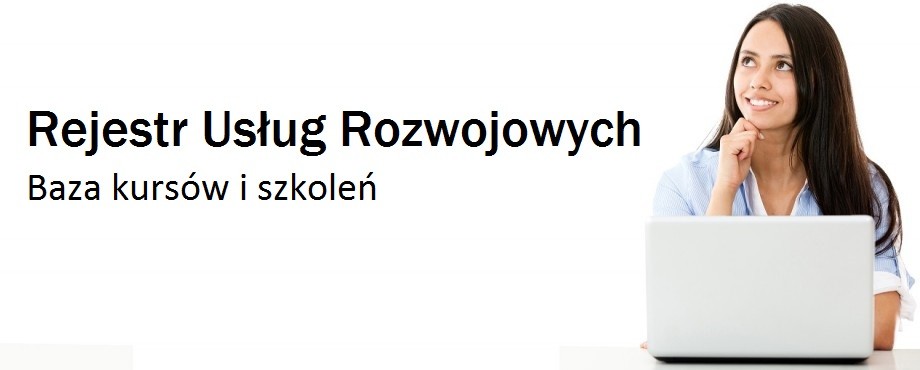 Rejestr Usług Rozwojowych (RUR) dostępny pod adresem www.inwestycjawkadry.pl, 

to ogólnodostępna, bezpłatna baza ofert usług rozwojowych świadczonych w rozmaitych formach (m.in.: szkoleń, kursów zawodowych, doradztwa, studiów podyplomowych, mentoringu czy coachingu), dzięki którym instytucje i osoby prywatne mogą rozwijać swoje kompetencje oraz realizować swoje cele edukacyjne i biznesowe.


RUR zapewnia użytkownikom wiele funkcjonalności, w tym m.in.:

 powszechny dostęp do informacji na temat podmiotów świadczących usługi rozwojowe oraz ich oferty, tak aby każdy zainteresowany przedsiębiorca lub osoba prywatna mogła w sposób prosty i szybki wyszukać ofertę rozwojową dopasowaną do swoich potrzeb,
 
Oferta dla użytkowników, którzy nie znajdą odpowiadającej im usługi, możliwość zamówienia „usługi szytej na miarę", czyli takiej które odpowiada w sposób bezpośredni na ich potrzeby,

stwarza użytkownikom możliwość oceny usług, z których korzystali.

Podstawowe założenia Rejestru Usług Rozwojowych zostały wypracowane w toku konsultacji społecznych, w który wzięli udział przedstawiciele środowisk zainteresowanych rozwiązaniami z zakresu kształcenia ustawicznego oraz adaptacyjności przedsiębiorstw i ich pracowników.
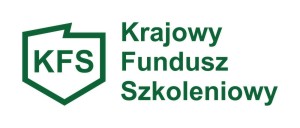 KFS to wydzielona część (ok. 2%) Funduszu Pracy – funduszu celowego przeznaczonego na zapobieganie bezrobociu i ograniczanie jego skutków, tworzonego ze składek pracodawców. 
Wysokość KFS corocznie ustalana jest w tzw. ustawie okołobudżetowej
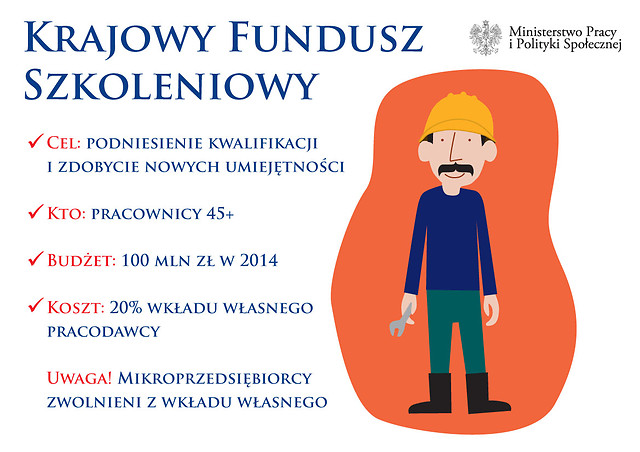 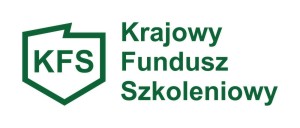 Kto może skorzystać ze środków KFS? 

O środki z KFS może wystąpić każdy pracodawca w rozumieniu przepisów ustawy o promocji zatrudnienia i instytucjach rynku pracy, czyli podmiot zatrudniający pracowników na podstawie umowy o pracę. 

Nie jest pracodawcą podmiot prowadzący działalność gospodarczą i niezatrudniający pracowników w ramach umowy o pracę, współpracujący wyłącznie ze współmałżonkiem, zatrudniający osoby na podstawie umowy o dzieło.
Na co pracodawca może wykorzystać środki KFS? 

Środki KFS pracodawca może przeznaczyć na: 

doprecyzowanie potrzeb szkoleniowych, które można będzie zaspokoić dzięki środkom KFS, 

kursy i studia podyplomowe oraz egzaminy w których wezmą udział pracownicy z inicjatywy pracodawcy lub za jego zgodą, 

 badania lekarskie i psychologiczne, jeśli okażą się niezbędne, 

ubezpieczenia od nieszczęśliwych wypadków w związku z udziałem w kształceniu ustawicznym.
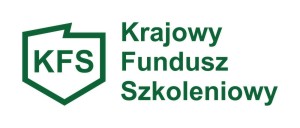 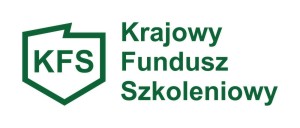 Jak starać się o środki KFS?  

Pracodawca musi złożyć wniosek o przyznanie środków z KFS na kształcenie ustawiczne do Powiatowego Urzędu Pracy właściwego ze względu na siedzibę pracodawcy albo miejsce prowadzenia działalności. 

We wniosku należy podać dane pracodawcy, wskazać działania do dofinansowania, liczbę osób, których finansowanie dotyczy, koszty kształcenia ustawicznego ogółem i wnioskowaną kwotę dofinansowania.
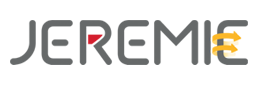 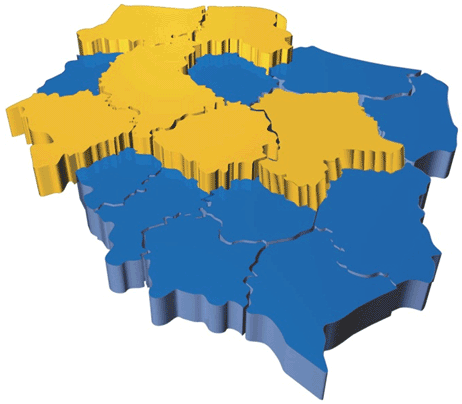 http://www.jeremie.com.pl/
JEREMIE - Joint European Resources for Micro - to - Medium Enterprises.
JEREMIE (ang. Joint European Resources for Micro-to-Medium Enterprises - Wspólne zasoby dla małych i średnich przedsiębiorstw) to nowa inicjatywa pozadotacyjnego wsparcia powołana w 2007 r. przez Komisję Europejską i Europejski Bank Inwestycyjny. 

JEREMIE to mechanizm, którego działanie odchodzi od tradycyjnego dotacyjnego wsparcia na rzecz mechanizmu odnawialnego (rewolwingowego) (kredyty, pożyczki oraz poręczenia dla firm a także inne instrumenty kapitałowe). 
Jej ideą jest ułatwienie dostępu do finansowania dla mikro, małych i średnich przedsiębiorstw poprzez oferowanie im dedykowanych instrumentów inżynierii finansowej.
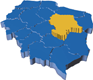 Dla kogo wsparcie w województwie mazowieckim?
Inicjatywa JEREMIE ma pomóc tym przedsiębiorstwom, które na „zwykłym” rynku komercyjnym miałyby ogromne trudności z uzyskaniem kredytów. 

Inicjatywa skierowana jest przede wszystkim dla tych firm, które:
rozpoczynają działalność (startup-y),
nie posiadają historii kredytowej,
nie posiadają zabezpieczeń o wystarczającej wartości.
 
Z Inicjatywy JEREMIE może skorzystać przedsiębiorca:
zatrudniający od 1 do 250 pracowników,
mający obrót roczny w wysokości do 50 mln € oraz posiadający sumę bilansową do 43 mln €,
prowadzący działalność gospodarczą w województwie mazowieckim,
nieposiadający wystarczających środków finansowych na realizację projektu lub,
nieposiadający zabezpieczeń o wystarczającej wartości.
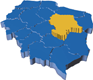 Gdzie zgłosić się po wsparcie?
Wsparcia finansowego w ramach Inicjatywy JEREMIE na terenie woj. mazowieckiego udzielają niżej wymienione instytucje.
 
Poręczenia
Jeśli chcesz uzyskać informację nt. poręczeń udzielanych ze środków Inicjatywy JEREMIE na kredyty i pożyczki skontaktuj się z jedną z niżej wymienionych instytucji i zapytaj o szczegóły:
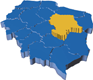 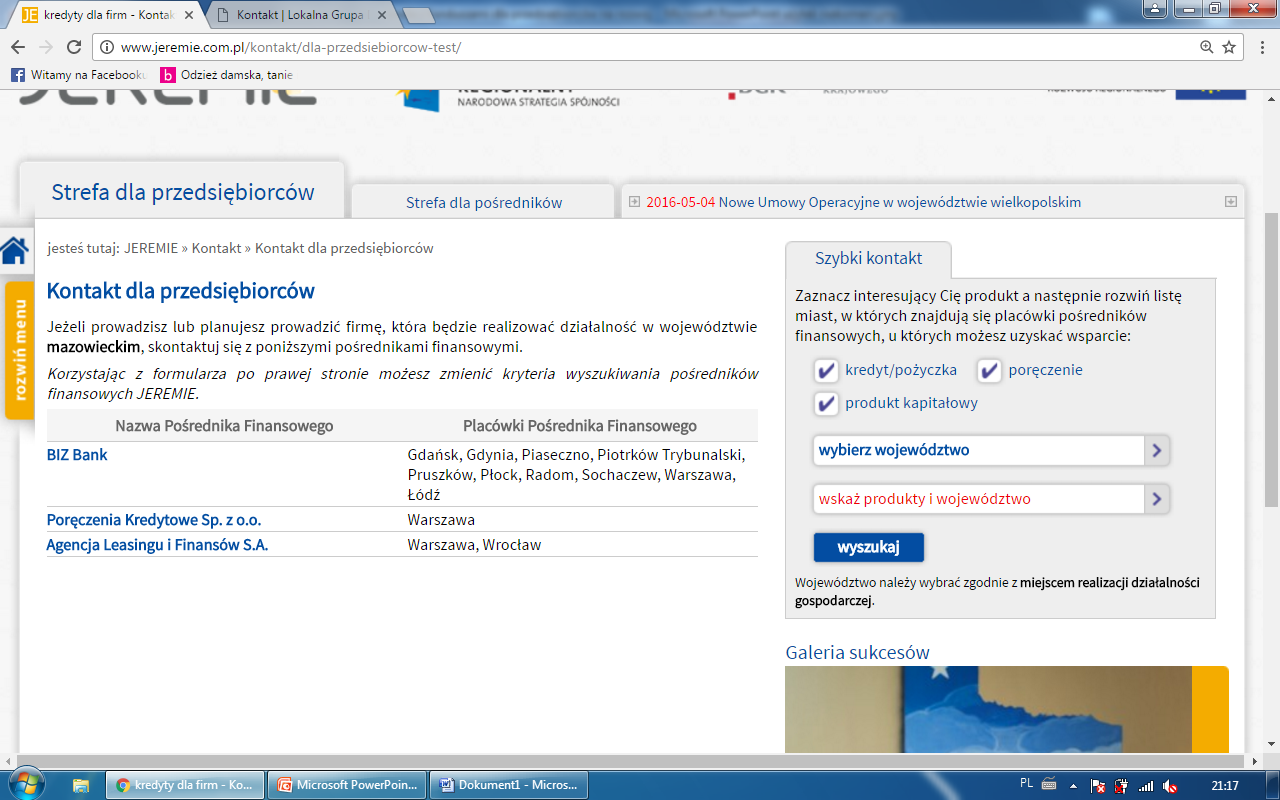 POŻYCZKI MAZOWIECKIE
MAZOWIECKI REGIONALNY FUNDUSZ POŻYCZKOWY
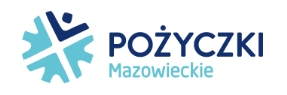 Pożyczki dla firm działających dłużej niż rok 
Pożyczki dla firm działających do roku 
www.pozyczkimazowieckie.pl
MAZOWIECKI REGIONALNY FUNDUSZ POŻYCZKOWY
Kto może starać się o pożyczkę?

Przedsiębiorcy prowadzący działalność na terenie województwa mazowieckiego, którzy zatrudniają poniżej 250 osób i których roczne obroty są niższe niż 50 milionów Euro. 
O pożyczkę mogą także starać się osoby, które dopiero rozpoczynają działalność gospodarczą – w momencie podpisywania umowy pożyczki takie osoby muszą mieć już zarejestrowaną działalność.
Na co można przeznaczyć pożyczkę?
Wyłącznie na wydatki związane z uruchomieniem działalności gospodarczej, jej prowadzeniem lub rozwojem.
Na jakich warunkach udzielane są pożyczki?
To zależy od konkretnej sytuacji. Generalnie udzielane są pożyczki do 500 000,00zł z okresem spłaty do 5 lat. 
Dla podmiotów działających do roku - w tym dopiero rozpoczynających działalność gospodarczą - maksymalna wartość pożyczki wynosi 120 000,00zł.

Zabezpieczenie?
pożyczka zabezpieczona jest wekslem in blanco pożyczkobiorcy i dodatkowym wspólnie uzgodnionym zabezpieczeniem pokrywającym wartość pożyczki (np. poręczeniem, hipoteką, przewłaszczeniem ruchomości).
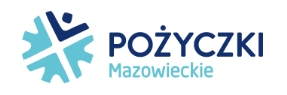 Gdy piszemy wniosek…..
W tracie konkursu sprawdzamy stronę z ogłoszeniem, czyli dokumentacją, 
Sprawdźmy dostępność Pytań i odpowiedzi (powstałych w trakcie konkursu),
Aktualizacja zapisów dokumentacji,
Wniosku nie składany w ostatniej chwili (brak czasu na ew. pomoc techniczną),
Przetestujmy podpis elektroniczny (o ile jest wymagany podpis tego typu)
Pamiętajmy!
Korzystanie z unijnego wsparcia niesie ze sobą wiele korzyści. 
Jednak otrzymanie wsparcia z unijnych dotacji wiąże się również z licznymi obowiązkami. 
Przede wszystkim trzeba zrealizować inwestycję zgodnie z wnioskiem, przestrzegać terminów i prawidłowo ją rozliczyć.
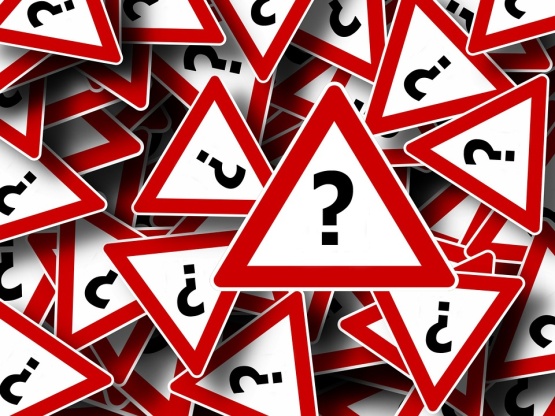 DO KOGO SKŁADAMY WNIOSKI
*sprawdźmy w dokumentacji konkursowej, który podmiot jest odpowiedzialny za przyjmowanie wnioskówRegionalny Program Operacyjny Województwa Mazowieckiego  Mazowiecka Jednostka Wdrażania Programów Unijnych)Program Operacyjny Wiedza Edukacja Rozwój( wskazuje dokumentacja konkursowa danego działania)Program Operacyjny  Inteligentny Rozwój( PARP lub inny podmiot – dokumentacja konkursowa)
Ułatwienia:-Harmonogram na kolejny rok ukazuje się do 30.11 - Dokumentacja publikowana jest na miesiąc przed konkursem - Informatyzacja aplikowania i rozliczania – generatory- Więcej oświadczeń
Portale internetowe

Ministerstwo Rozwoju 
http://www.mr.gov.pl/ 
Samorząd Województwa Mazowieckiego
www.mazovia.pl/
Mazowiecka Jednostka Wdrażania Programów Unijnych 
http://www.funduszedlamazowsza.eu/
http://mazowia.eu/

nowy wygląd posiadają także strony internetowe wszystkich krajowych programów operacyjnych:www.pois.gov.pl (Infrastruktura i Środowisko)www.poir.gov.pl (Inteligentny Rozwój)www.popc.gov.pl (Polska Cyfrowa)www.power.gov.pl (Wiedza Edukacja Rozwój)www.polskawschodnia.gov.pl (Polska Wschodnia)www.popt.gov.pl (Pomoc Techniczna)
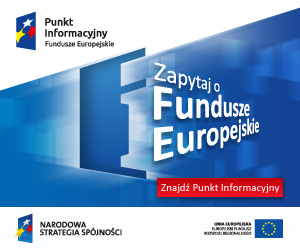 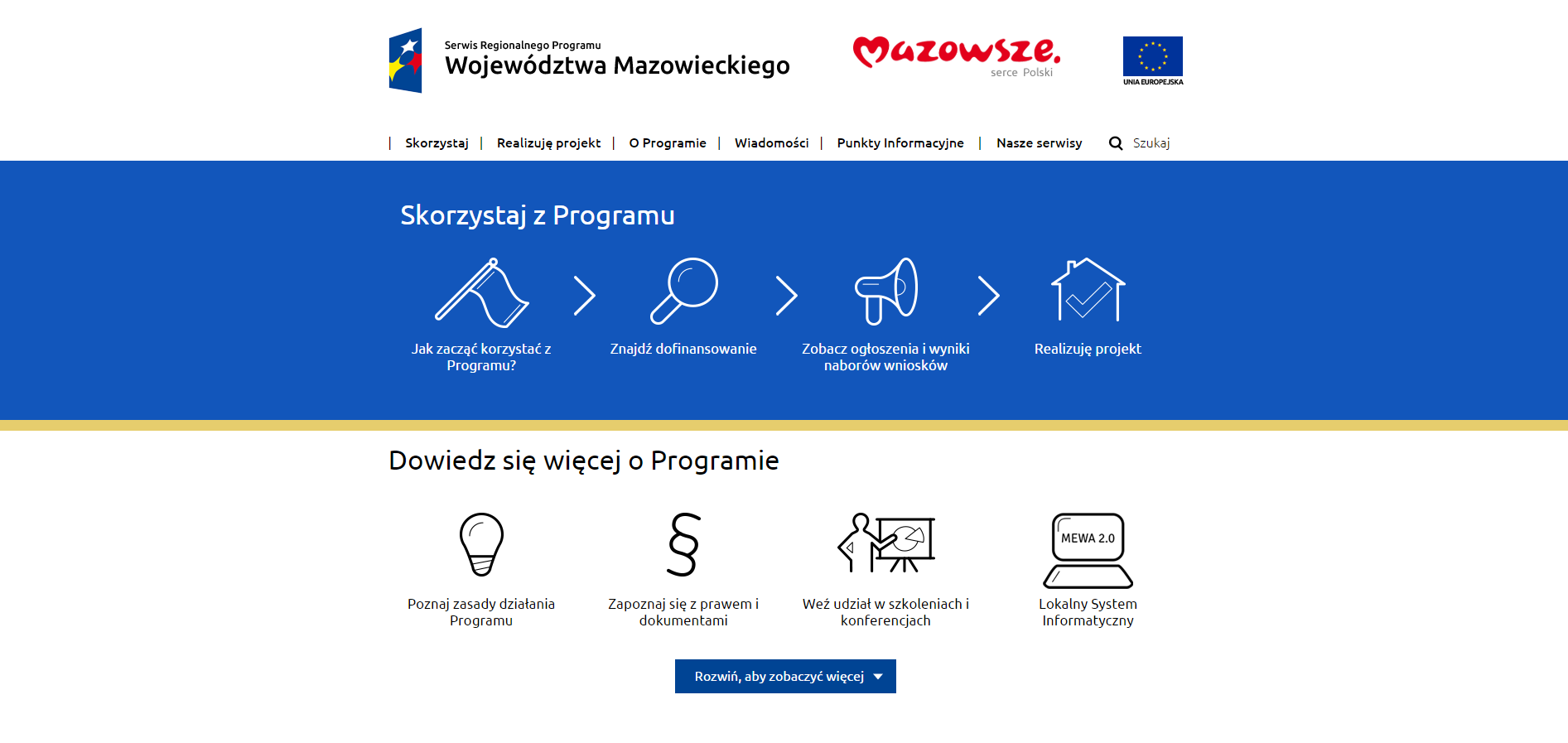 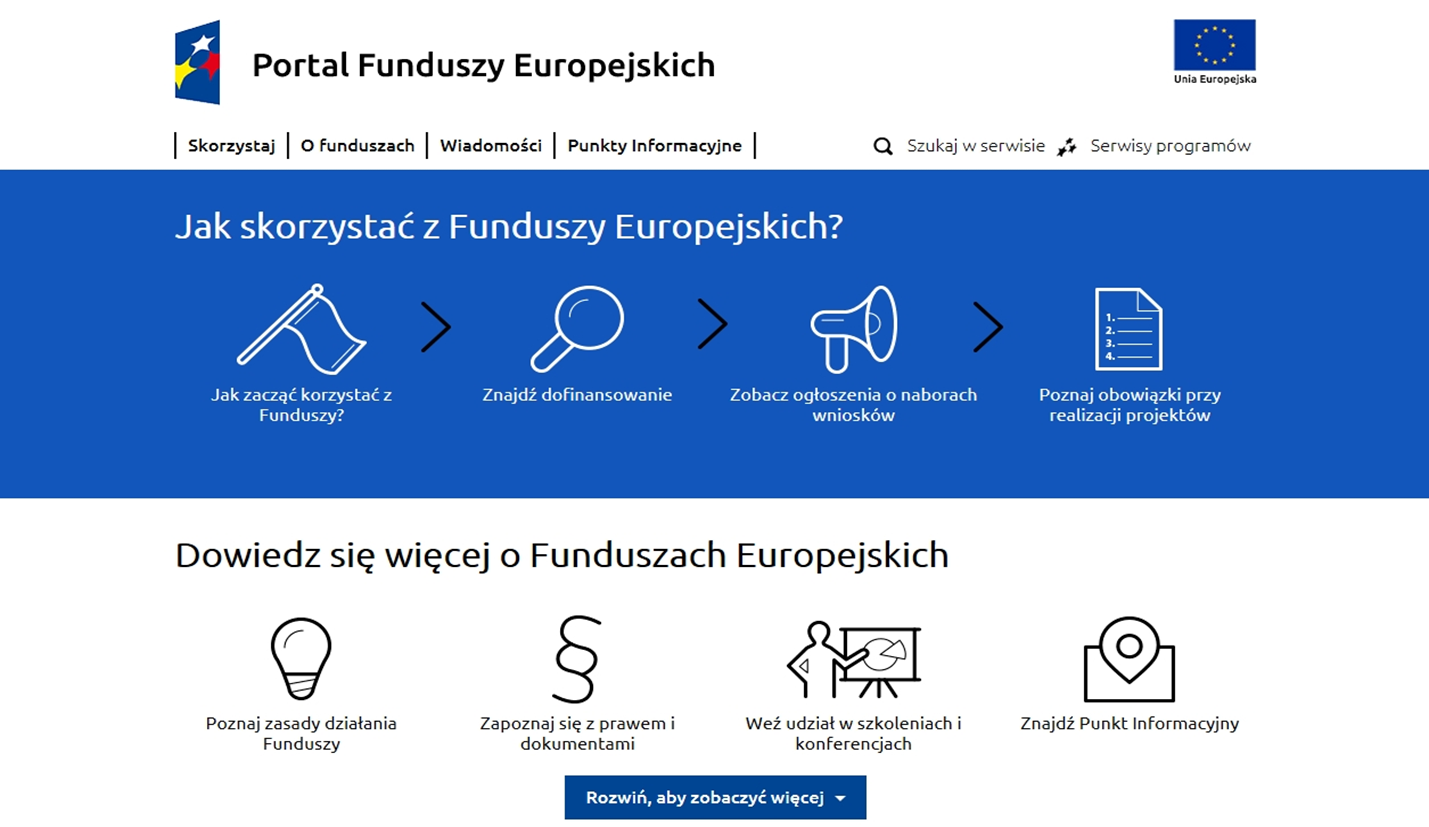 Portal Funduszy Europejskich -www.funduszeeuropejskie.gov.pl
informacje w formie instrukcji i poradników ułatwiających zrozumienie zagadnień związanych z Funduszami Europejskimi oraz ubieganiem się o dotacje,

wyszukiwarka szkoleń i konferencji na temat funduszy,

lista ogłoszeń o naborach wniosków,

dokumenty i publikacje informacyjne o środkach europejskich,

dane kontaktowe Punktów Informacyjnych Funduszy Europejskich,

informacje o efektach Funduszy Europejskich oraz dane o projektach, które otrzymały dofinansowanie z Funduszy Europejskich,

możliwość oceny przydatności poszczególnych informacji zawartych na stronach.
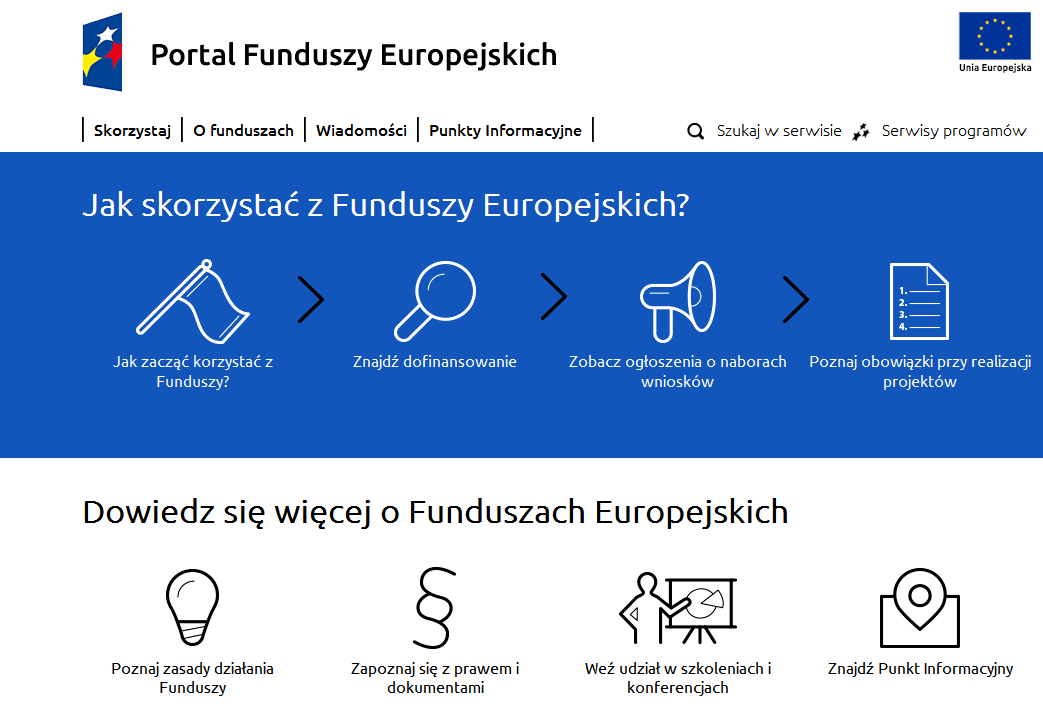 Sieć Punktów Informacyjnych Funduszy Europejskich na Mazowszu
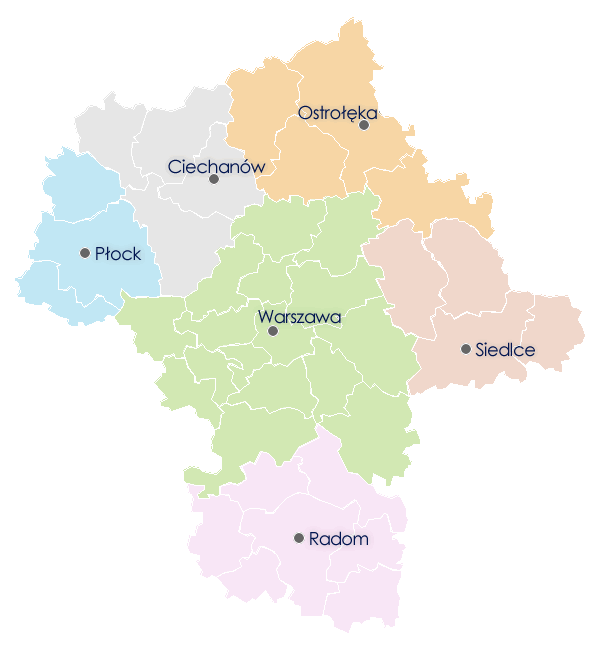 Główny Punkt Informacyjny w Warszawie oraz Lokalne Punkty Informacyjne w Ostrołęce, Radomiu, Siedlcach, Płocku i Ciechanowie od 2010 roku są częścią ogólnopolskiej sieci PIFE koordynowanej przez Ministerstwo  i Rozwoju - zastąpiły Punkty Kontaktowe działające na Mazowszu od 2005 roku.
Sieć Punktów Informacyjnych Funduszy Europejskich na Mazowszu  - zakres usług -
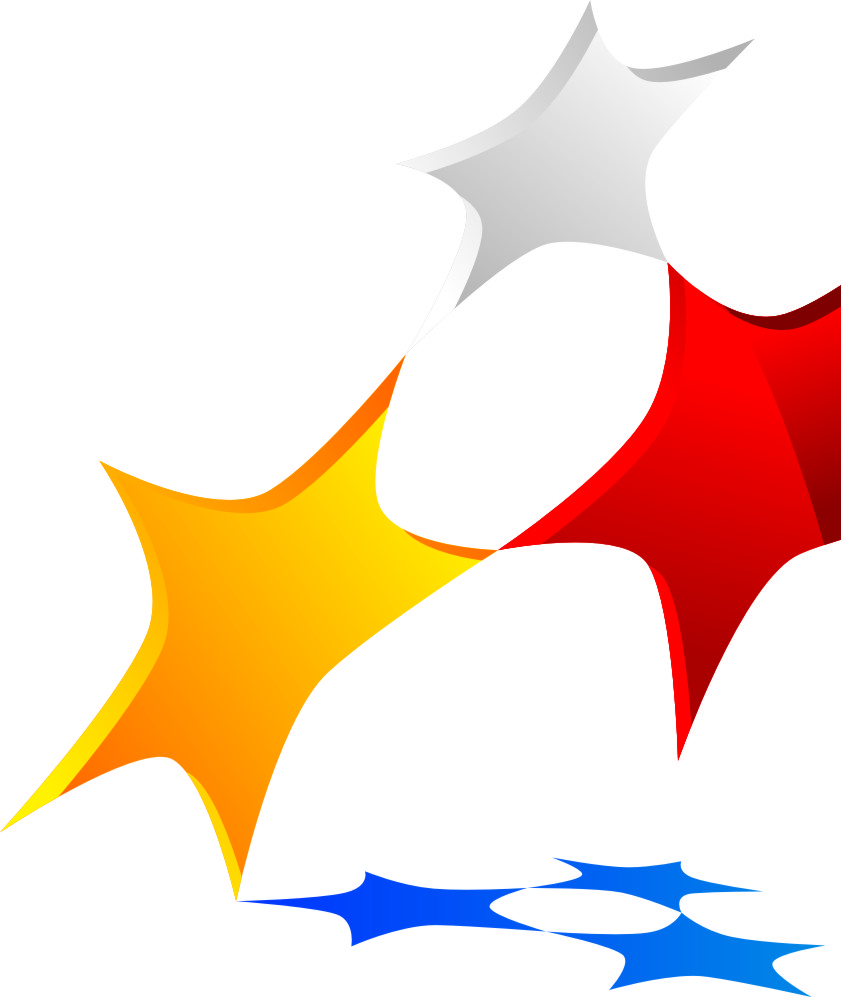 Główny Punkt Informacyjny w Warszawie oraz Lokalne Punkty Informacyjne w Ostrołęce, Radomiu, Siedlcach, Płocku i Ciechanowie od 2010 roku są częścią ogólnopolskiej sieci PIFE koordynowanej przez Ministerstwo Infrastruktury i Rozwoju - zastąpiły Punkty Kontaktowe działające na Mazowszu od 2005 roku.
Dziękujemy za uwagę
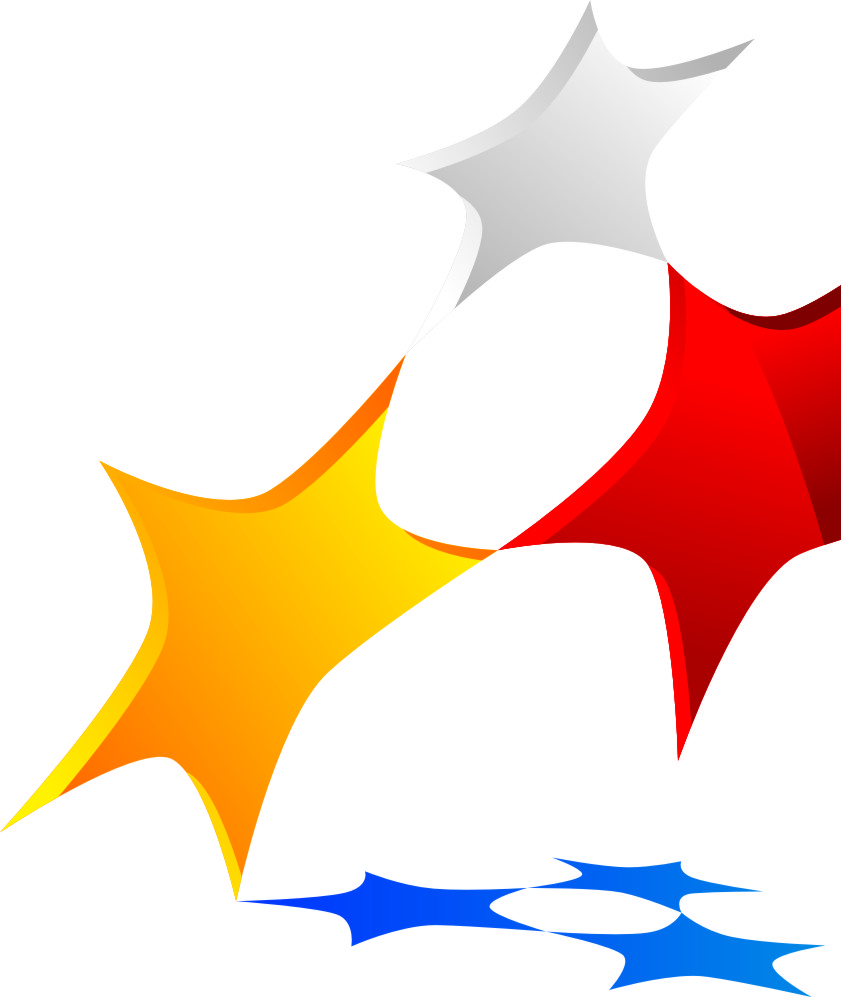 infolinia  801 101 101
punkt_kontaktowy@mazowia.eu

 
www.funduszedlamazowsza.eu
Projekt współfinansowany z Funduszu Spójności Unii Europejskiej w ramach Programu Pomoc Techniczna 2014-2020